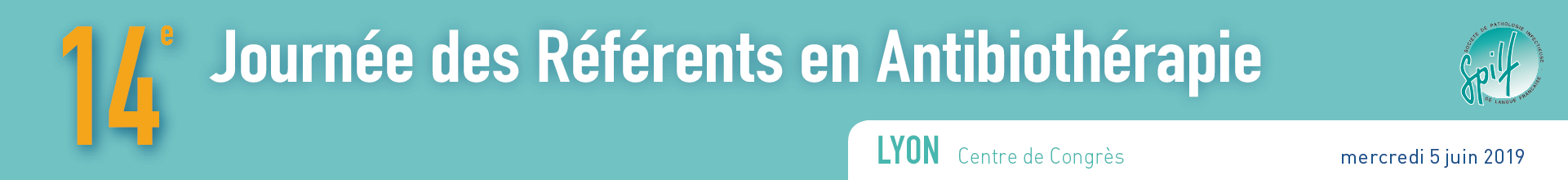 Déclarations d’intérêts de 2015 à 2019
Intérêts financiers : aucun

Liens durables ou permanents : aucun

Interventions ponctuelles : aucun

Intérêts indirects : aucun
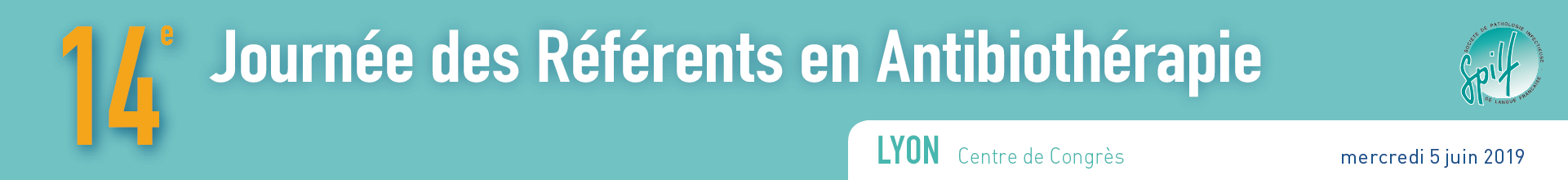 Utilisez cette icône de validation pour cocher les cases :


Pour ce faire, copiez puis coller celle-ci
sur les cases
à cocher.
N’oubliez pas,
si vous cochez « OUI », de préciser la liste des organismes ou firmes pharmaceutiques concernés dans le champ associé.
Merci.
Déclaration de liens d’intérêt avec les industries de santéen rapport avec le thème de la présentation (loi du 04/03/2002) :
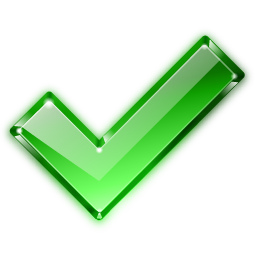 Intervenant : MEYSSONNIER Vanina
Titre : Programme de bon usage en établissements de santé privés EHPAD et SSR
Consultant ou membre d’un conseil scientifique
NON
Conférencier ou auteur/rédacteur rémunéré d’articles ou documents
NON
Prise en charge de frais de voyage, d’hébergement ou d’inscriptionà des congrès: intervenant JRA 2017/2018/2019
OUI
Investigateur principal d’une recherche ou d’une étude clinique
NON
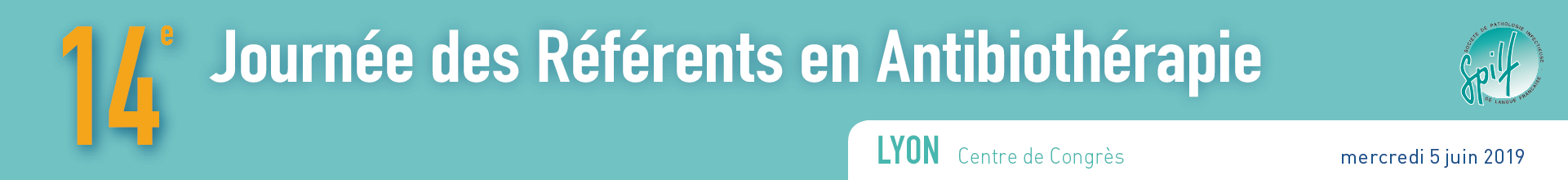 Programme de bon usage en établissements de santé privés EHPAD et SSR
Sylvain DIAMANTIS
Vanina MEYSSONNIER
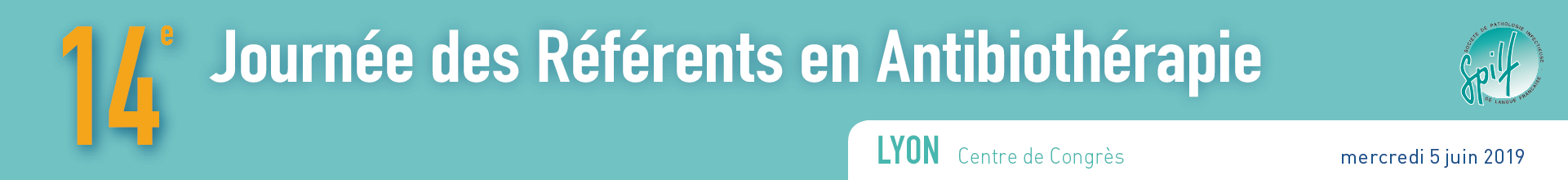 Bon usage en établissements de santé privés Référence ATB non présentielle
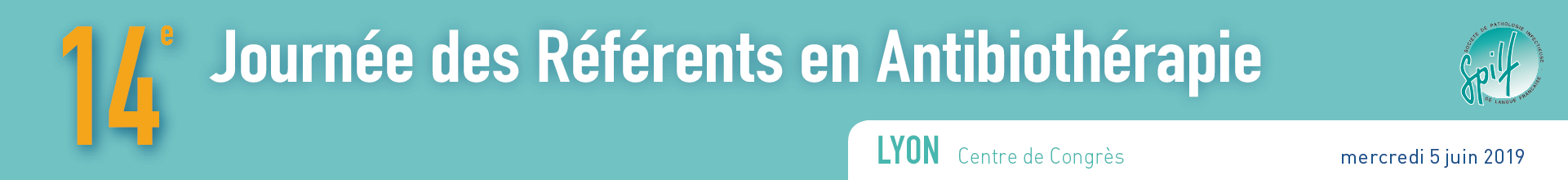 Allo bonjour!J’aurais besoin d’un petit avis rapide pour une reprise chirurgicale dans ½ heure?
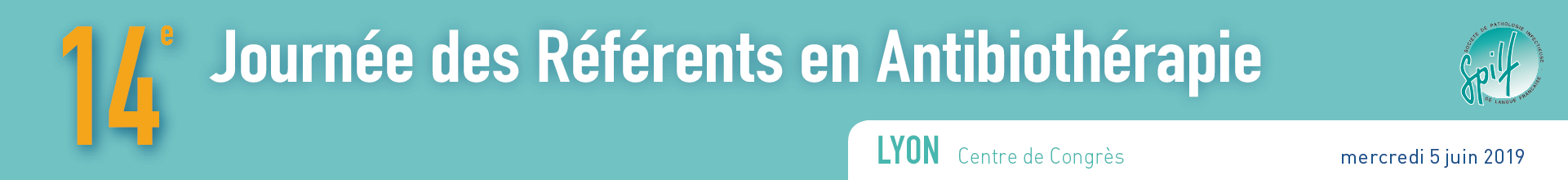 Allo bonjour!J’ai repris un patient hier alors qu’on lui a posé une prothèse il y a 3 semaines environ, on a débuté vanco tazo genta…mais je ne sais pas à quelle dose et je ne connais sa créatinine ni son poids, il est peut-être allergique…Vous êtes un CRIOA donc vous devez m’aider et me répondre tout de suite parce que sinon le patient va s’aggraver…
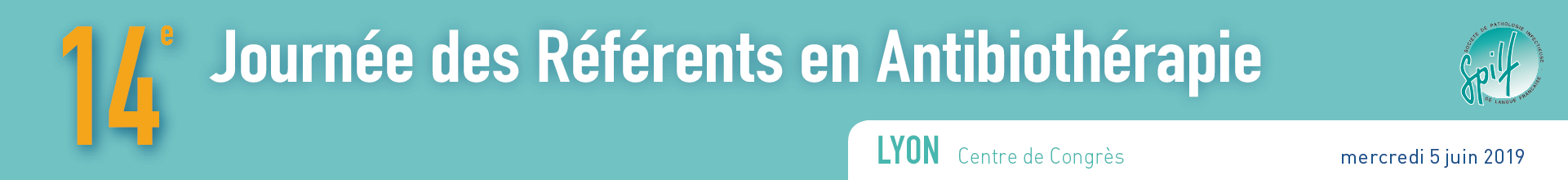 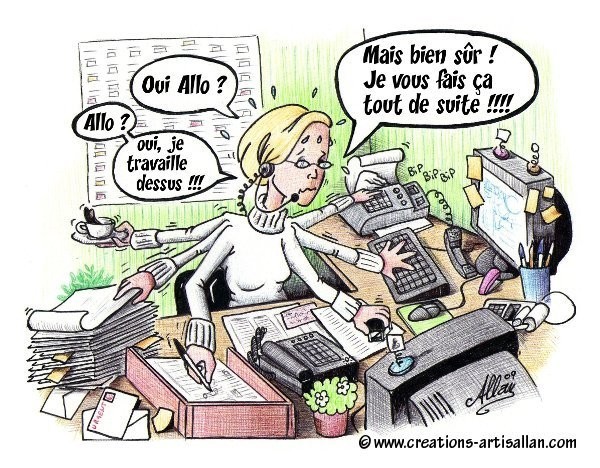 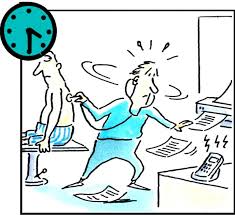 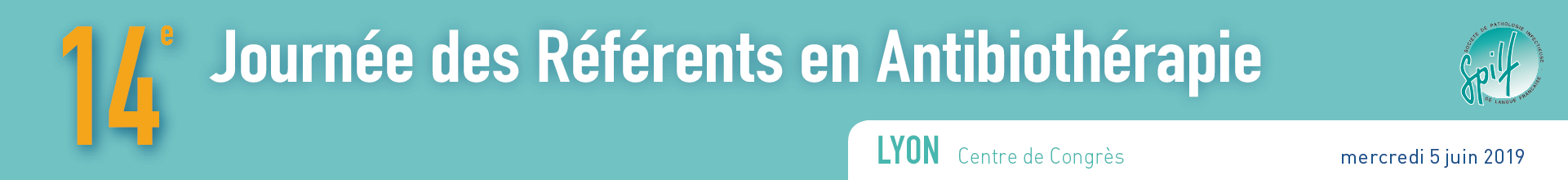 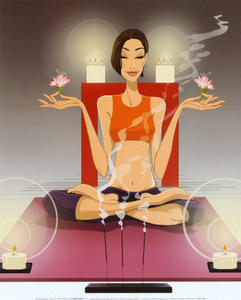 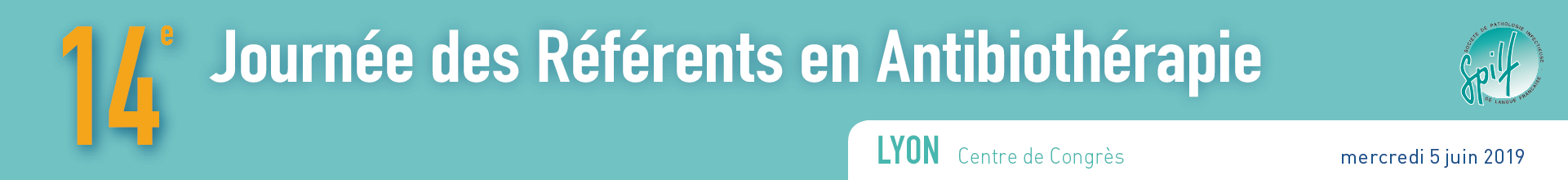 Télé-expertise depuis 10/02/2019: -médecin-médecin-patient: ALD, maladies rares, zones géo « sous-denses », EHPAD, SSR, détenus! Consentement du patient écrit…
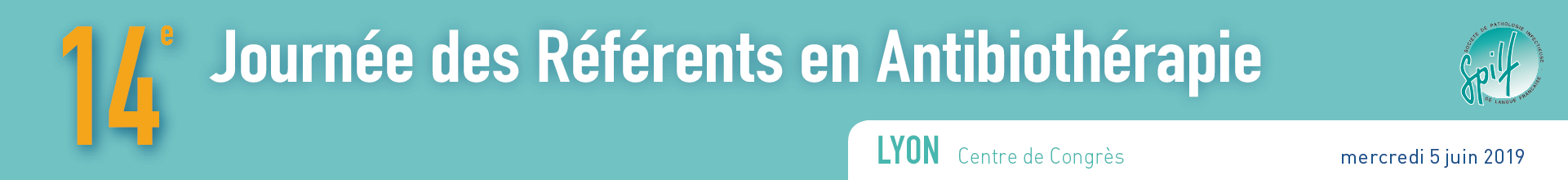 Conventions ++ inter-établissements :-activité selon temps et personnel dédié +/-présentiel
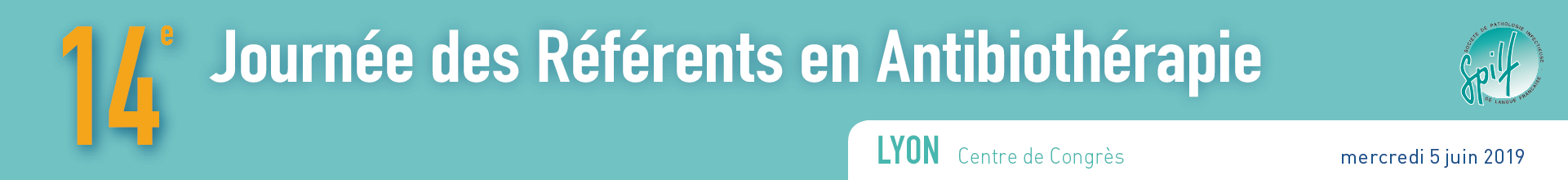 En l’absence de convention, que fait-on?Promotion non présentielle du bon usage ATBTraçabilitéFinancement?Exemple des IOA/cliniques privées
IAO
Allo bonjour, c’est l’ortho d’astreinte; On va reprendre une cicatrice de PTG de 1ère intention posée il y a 2 semaines. Quels ATB il faut mettre en postop? Pas d’ATCD notable.
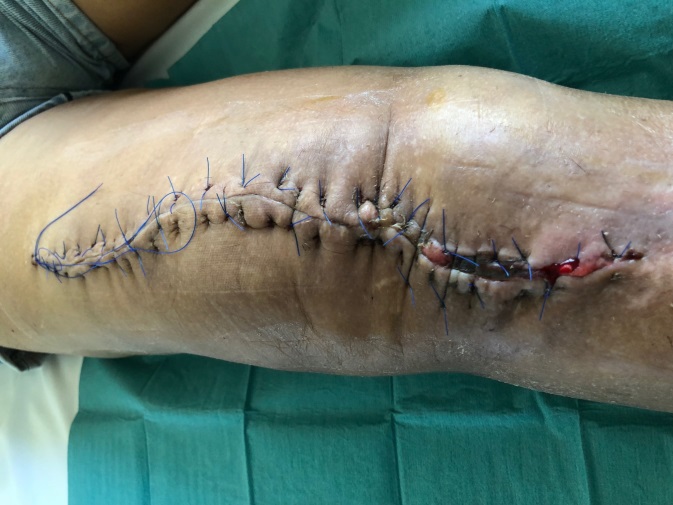 IOA
Infection complexe?
IOA
Critère de complexité:

Echec de prise charge antérieure
Terrain complexe (comorbidités)
Chirurgie complexe
Germe(s) complexe(s)
IAO
Pas de prise en charge antérieure
Bactério inconnue
Pas de comorbidité
= IPTG suspectée postop précoce (<1mois) 
non complexe
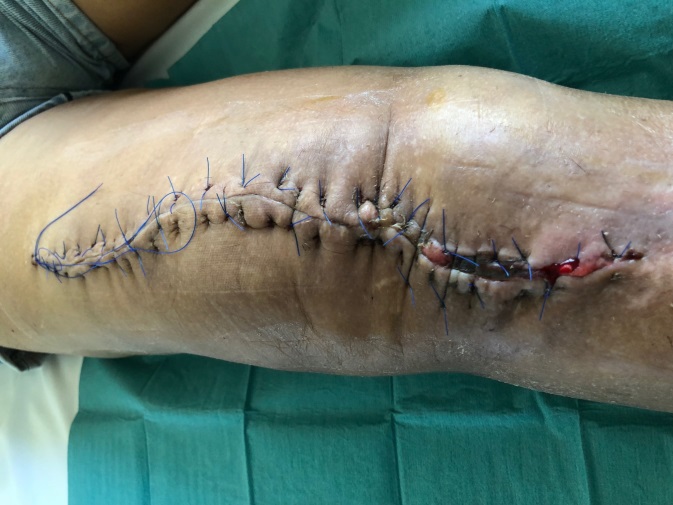 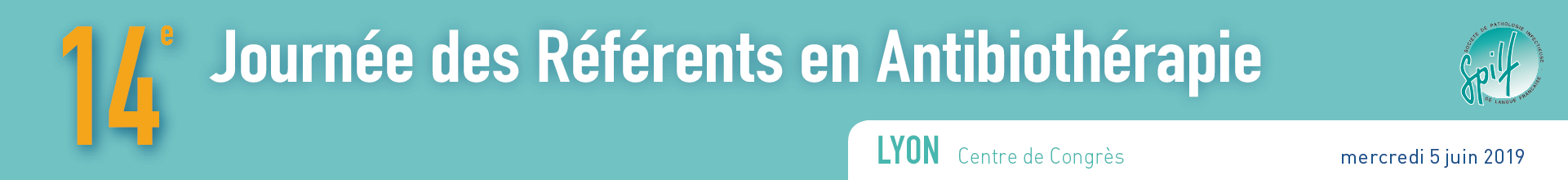 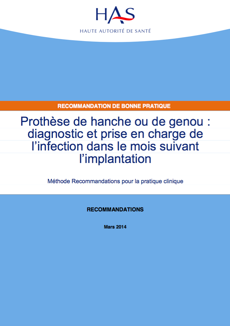 IPA postop précoce ≤1 mois : 

1er rôle du référent ++
	Communiquer sur les reco disponibles
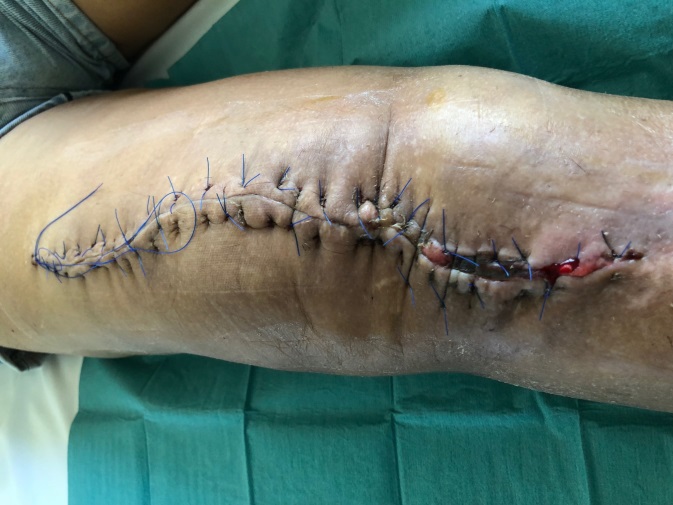 IOA
Allo bonjour, on a une patiente en médecine opéré il y a 6 mois d’une PTH; la cicatrice coule depuis 1 mois. La CRP est à 30 mg/l sans fièvre.
Elle va avoir un lavage chirurgical en orthopédie.
Quels ATB il faut mettre en postop?
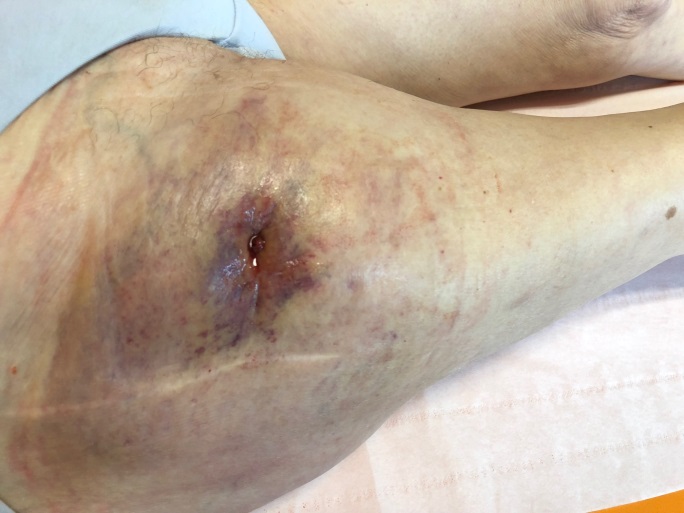 IOA
fistule = IPTH ++
Coule depuis  1 mois = chronique
Lavage non indiqué
Infection chronique = changement complet PTH
Ponction articulaire++:
Confirmation IPA 
Documentation mibrobiologique
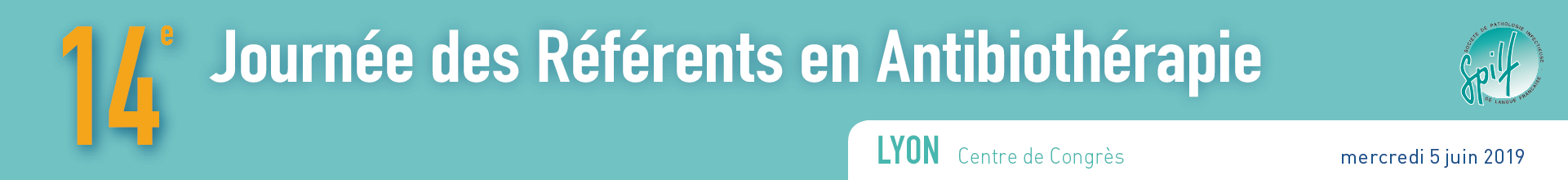 IOA
Rôle du référent:
Évaluer la complexité de l’IOA +/- CRIOA régional
Eviter toute ATB avant documentation
Ponction (même sur prothèse)
Sensibiliser les ortho sur : nbr (3 à 5) et type de pmts perop (tissulaires) et l’absence d’indication du lavage
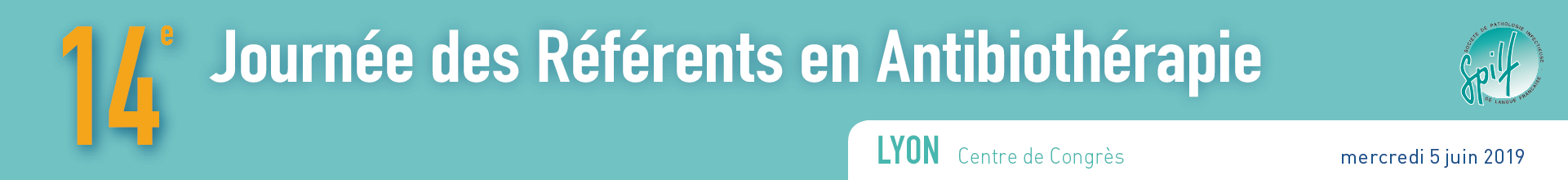 IOA
Expertise référent:
	Adaptation ATB après documentation
	choix ATB (diffusion os, tolérance)
	durée ATB
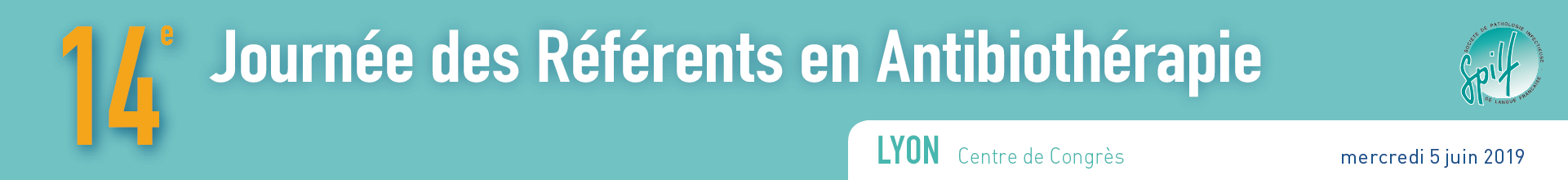 IOA
Travail en amont : 
	éducation++, protocole d’ATBprophylaxie
	dg ++, type de pmts, stratégie médico-chir 
	protocoles d’ATB probabiliste après pmts
Formations ponctuelles sur place

CRIOA : 50% avis IOA simples
IOA simple avant de devenir complexe
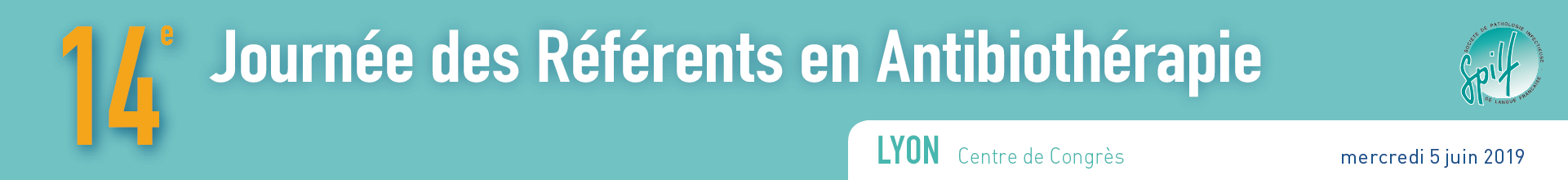 IOA
Tout cela prend du temps…
Avez-vous un référent antibiotique?
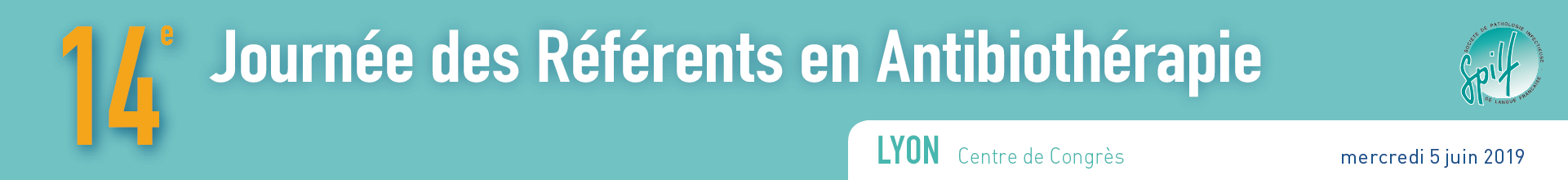 Conventions ++ inter-établissements :Activité selon temps et personnel dédié +/-présentielGH DCSS: 1ère convention avec une clinique privée-chirurgie ortho et dig, endoscopie, gériatrie-activité non présentielle sauf CLIN/COMEDIMS/CME annuelle -forfait annuel 7800 euros /an, réévalué 1x/an selon activitéavis tracé dans logiciel DPI disponible à distance++
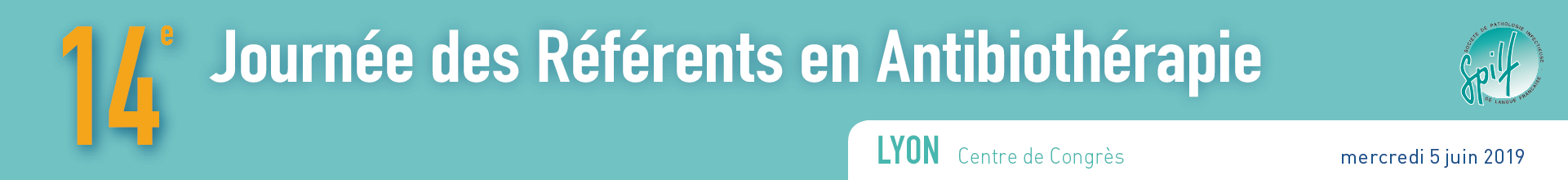 Convention entre CH et clinique
24
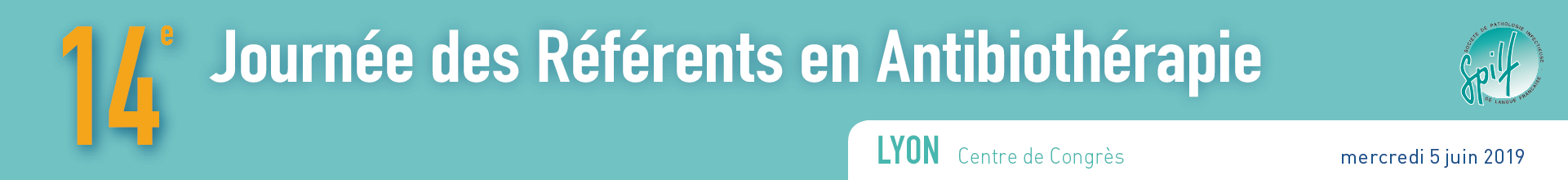 Objectifs des convention CH / clinique / EHPAD
Augmenter sa notoriété
Afficher à faible cout son rôle de « support » 
Permettre un transfert de patient vers l’hôpital support (T2A)
Antibiotic stewardship ?                   NON 
Sauf si convention très lourde
25
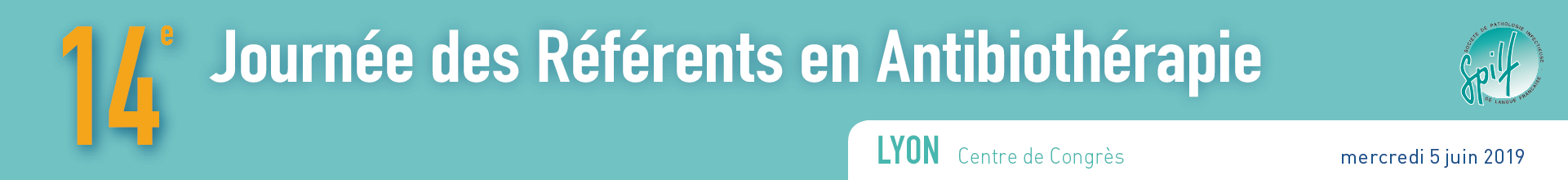 Convention CH 77 - 1
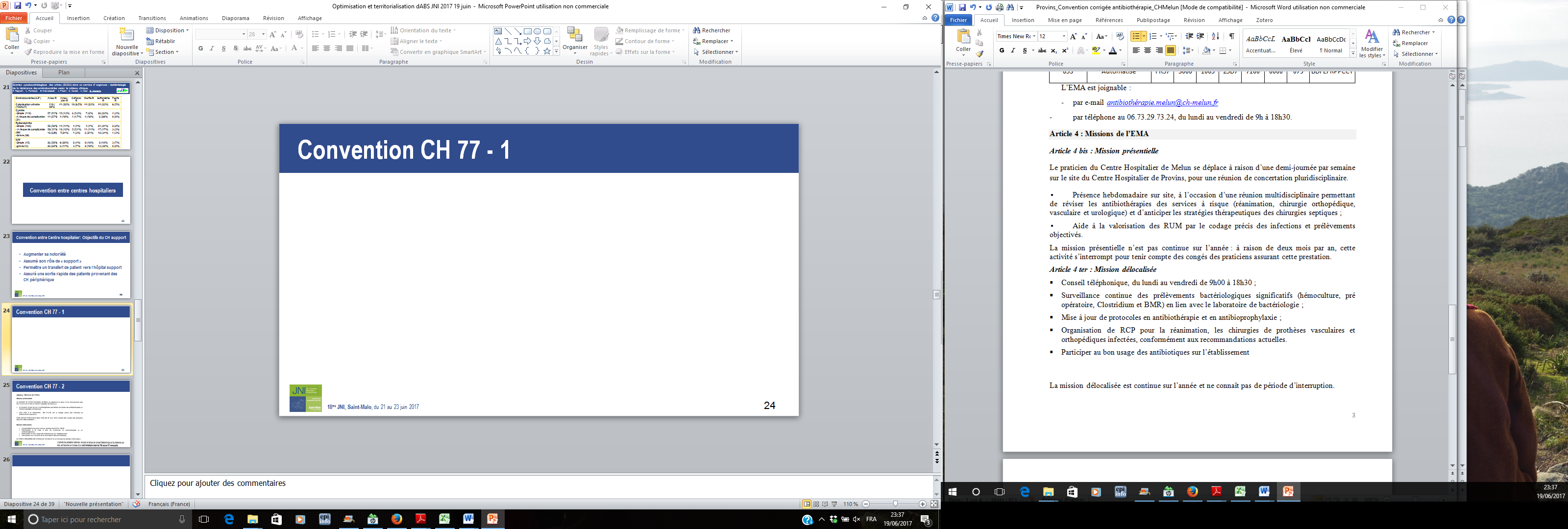 « L’activité de prestation délivrée, incluant le temps de conseil téléphonique et la présence sur site, est facturée sur la base d’un coût forfaitaire total de 1500 euros HT mensuels (soit 1800 euros TTC mensuels). »
Objectifs du CH périphérique:
ICATB
Augmentation de l’offre de soins
BUA
26
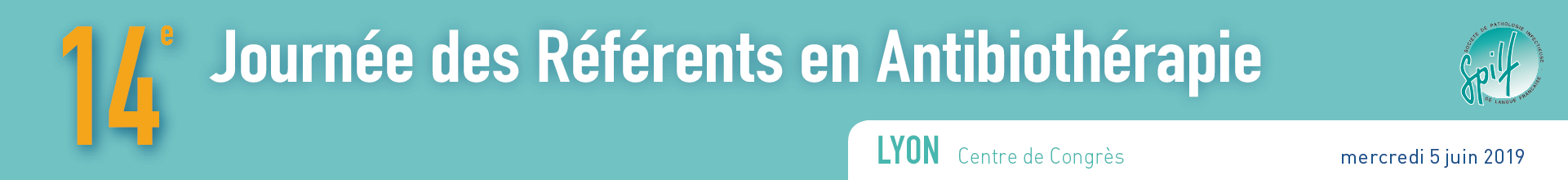 Convention avec une clinique
Article 3 : Missions de l’E.M.A.
La prestation d’antibiothérapie délivrée à la Clinique Paul Picquet est organisée de la façon suivante :
Saisine à distance, par téléphone (06.73.29.73.24, du lundi au vendredi) et courriel (antibiothérapie.melun@ch-melun.fr), du Dr Diamantis sur les cas de patients nécessitant l’expertise d’un infectiologue sur le plan antibiotique ;
Présence sur le site de la Clinique une demi-journée tous les trimestres ou quadrimestres (3 à 4 fois par an) pour : faire le bilan des cas patients, proposer des conseils pour la mise à jour des protocoles en antibiothérapie et en antibioprophylaxie. 
Cette mission participe à la politique d’antibiothérapie interne à la Clinique Paul Picquet.
-Avoir un bon indicateur ICATB
-Couverture juridique  « l’expertise d’un infectiologue »
« L’activité de prestation délivrée, incluant le temps de conseil téléphonique et la présence sur site, est facturée sur la base d’un coût forfaitaire total de 275 euros HT mensuels (soit 330 euros TTC mensuels).»
27
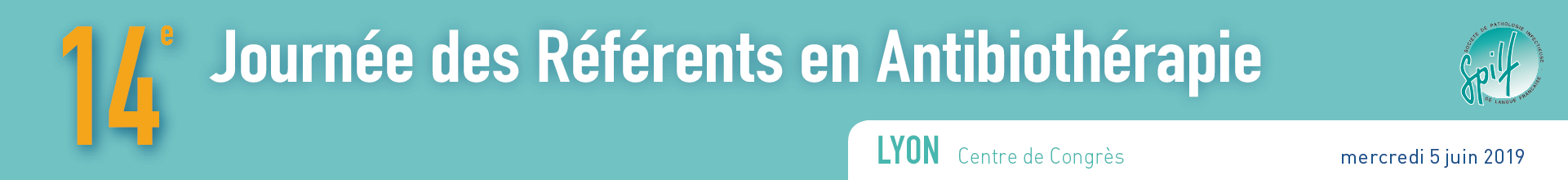 EHPAD
Plus hygiène que BUA
28
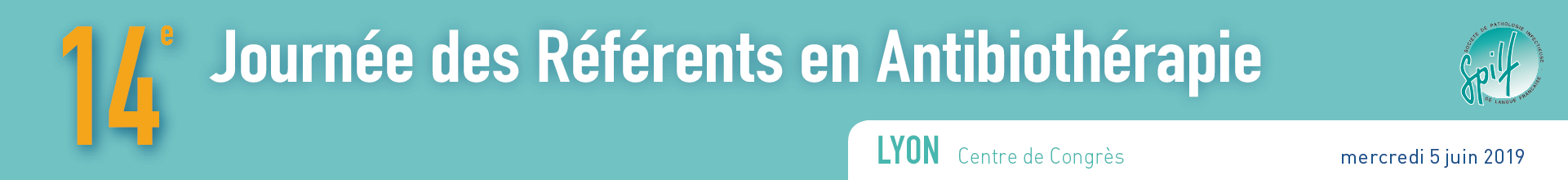 Autres exemples de convention en France
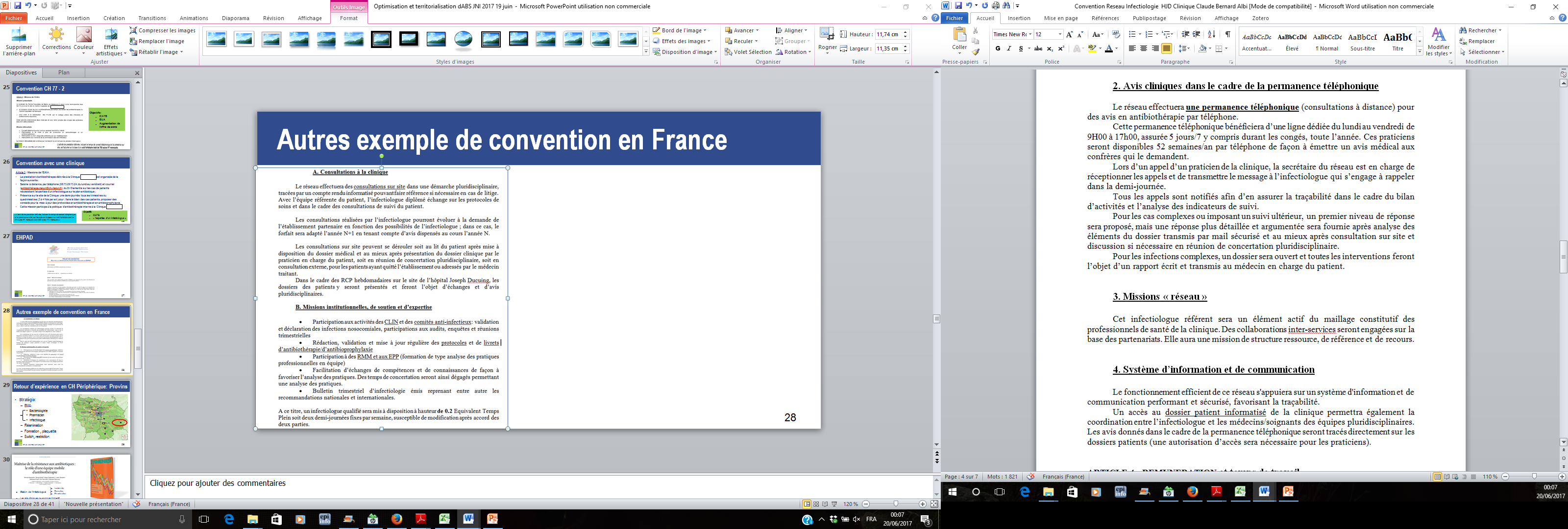 -Clinique + Stewardship+réseau
-modèle CHU
0,2 ETP de présence :30400 €/an
Conseil téléphonique : 8800 € /an
29
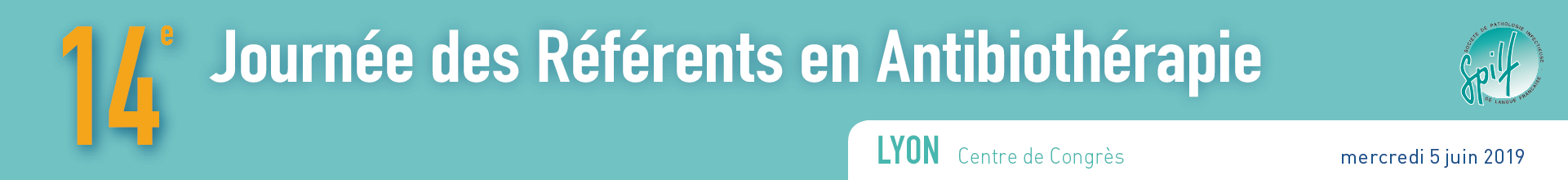 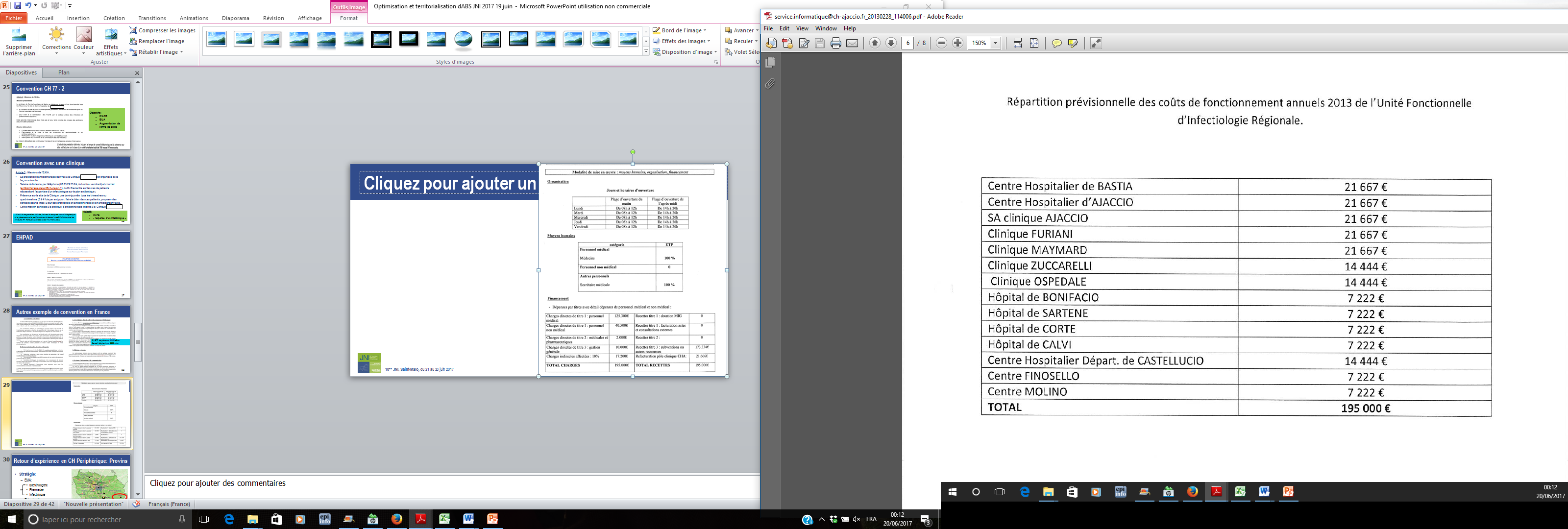 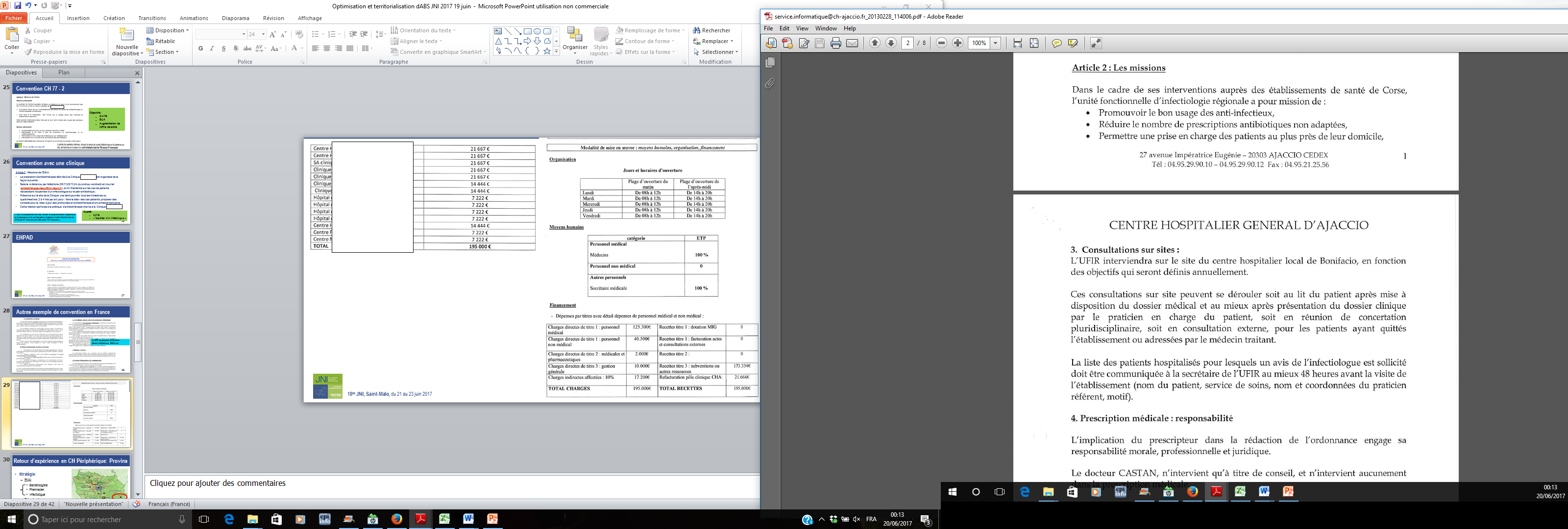 -Programme à la carte
-Facturation de chaque service
30
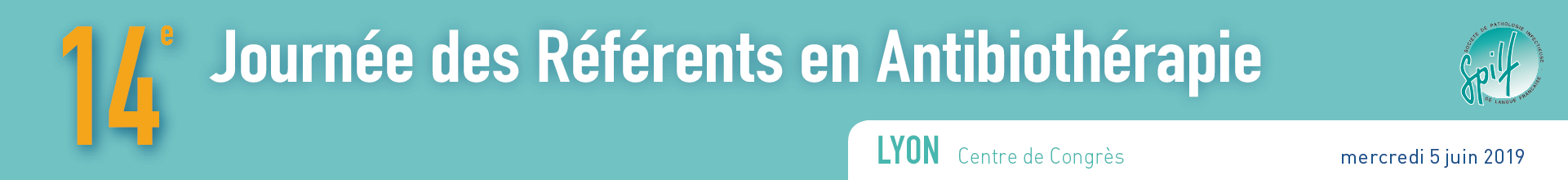 Programme d’antibiotic stewardship en  EHPAD
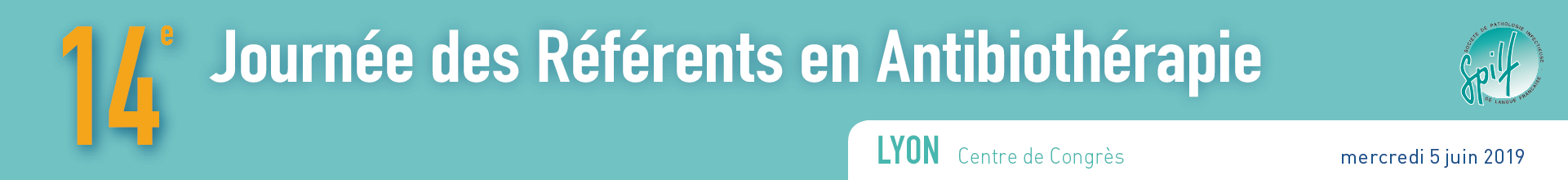 Problématiques spécifiques aux EHPAD
Difficultés diagnostics :
Signes cliniques aspécifiques
Interrogatoire non contributif
Difficulté du diagnostic positif des IU

Equipe médicale et paramédicale :
Turn over des IDE et AS non formés
Médecin co non prescripteur et multiplicité des MG
Prescription médicale sur simple appel de l’IDE
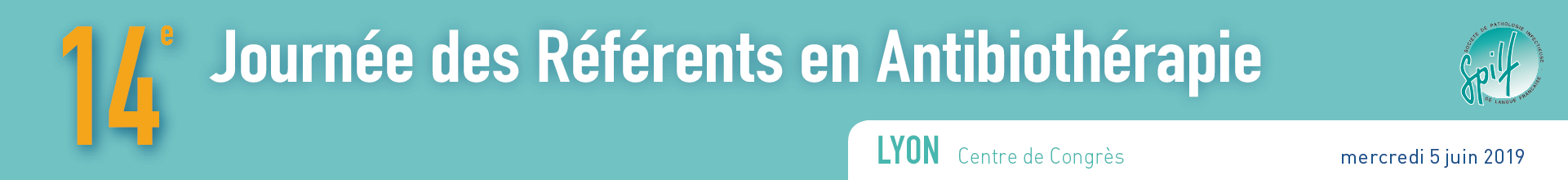 Problématiques spécifiques aux EHPAD
Forte prévalence des colonisations
Epidémio  de la résistance non connue
Absence de guidelines spécifiques
Soins palliatifs : 42% des résidents déments reçoivent une antibiothérapie dans les 15j précédant leur décès 

Pression des familles
D Agata AIM 2008
Van Schooneveled ICHE 2011
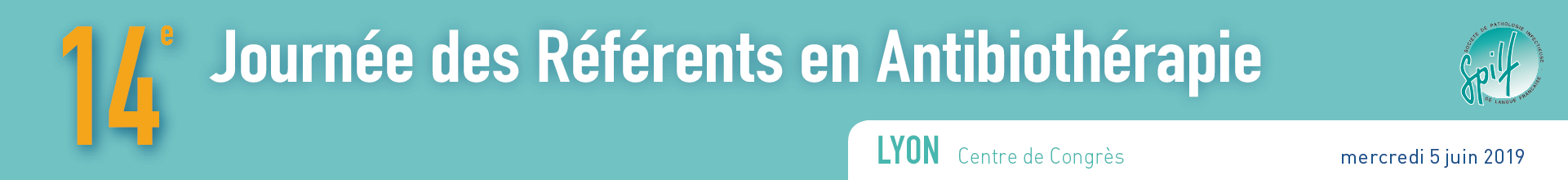 Impact de l’implémentation du kit dans un EHPAD à Bondy
Etude mono-centrique prospective
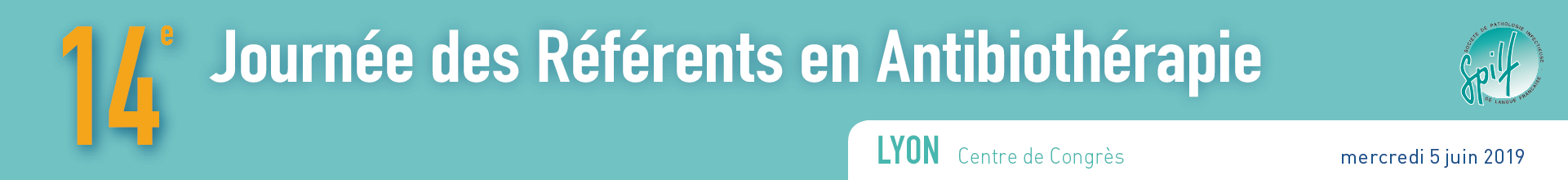 Présentation de l’ EHPAD
115 résidents
Moyenne d’âge : 88 ans
DMS : 3 ans et 5 mois
73% des résidants présentent une pathologie démentielle
66 % sont incontinents
67% sont grabataires
2 IDE la journée, aucun la nuit
intervenants libéraux
32 médecins généralistes
1 dermatologue/1chirurgien dentiste
4 orthophonistes/5 kinésithérapeutes
1 pédicure podologue
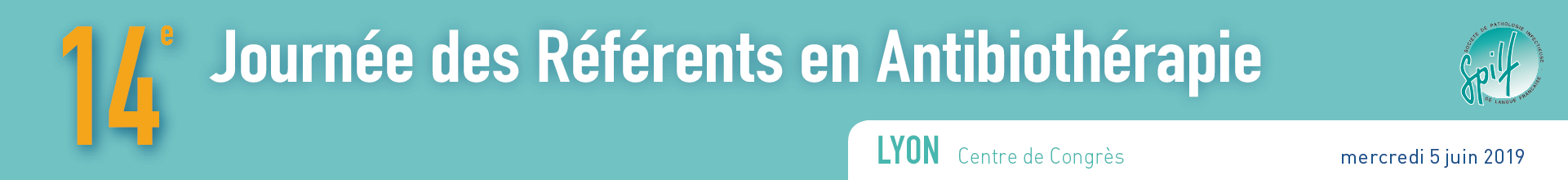 Evolution ECBU/ AB
1 EHPAD, 115 résidants, 32 MG
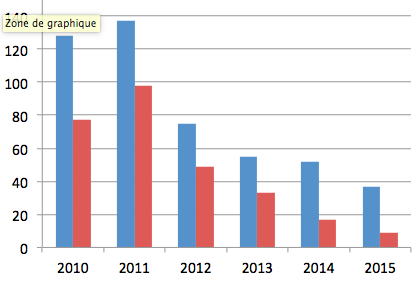 Nombre ECBU divisé par 2
Durée traitement : 11 j  6 j
FQ – 36 %
ECBU prescrits
ECBU  ATB
MAIS, évaluation conformité
Juin 2014
Choix molécule		33 %
Durée traitement		10 %
Mise en place du KIT
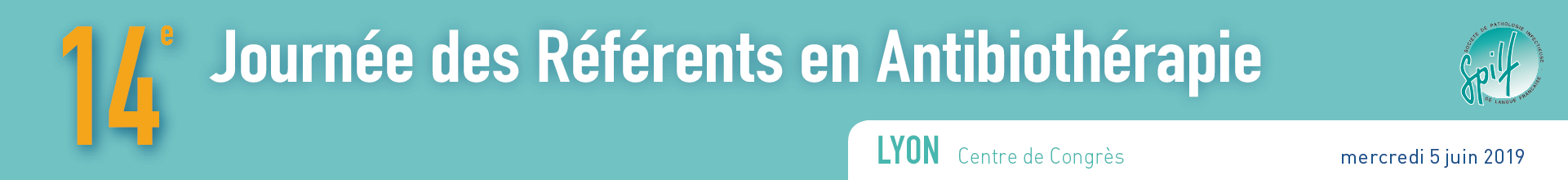 2ème semestre 2014 : nouvelles actions
Contact individuel avec les « outliers »
Recommandations jointe à tous les résultats d’ECBU
Nouvelle formation IDE
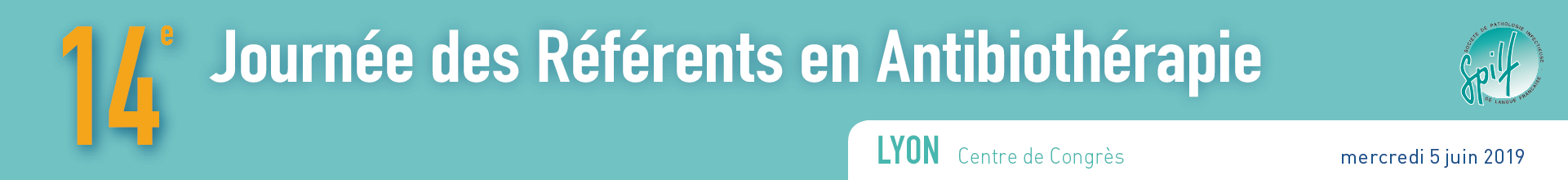 Evolution ECBU/ AB
1 EHPAD, 115 résidants, 32 MG
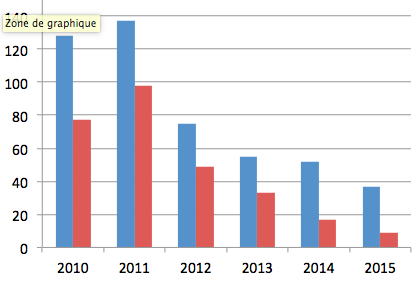 Conformité janv à oct 2016
Choix molécules	50 %
Durée traitement	66 %
ECBU prescrits
ECBU  ATB
Mise en place du KIT
Il y a donc moins de 5 IU par an dans cette EHPAD
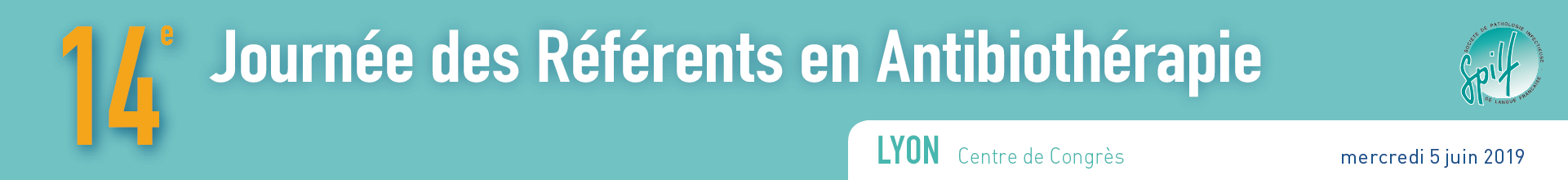 EHPAD et  résistance bactérienne
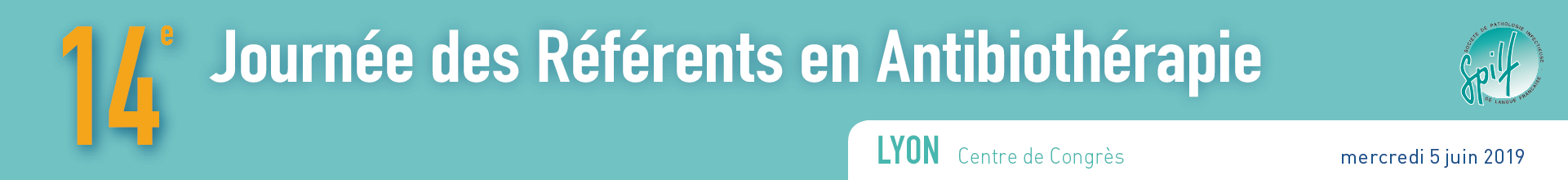 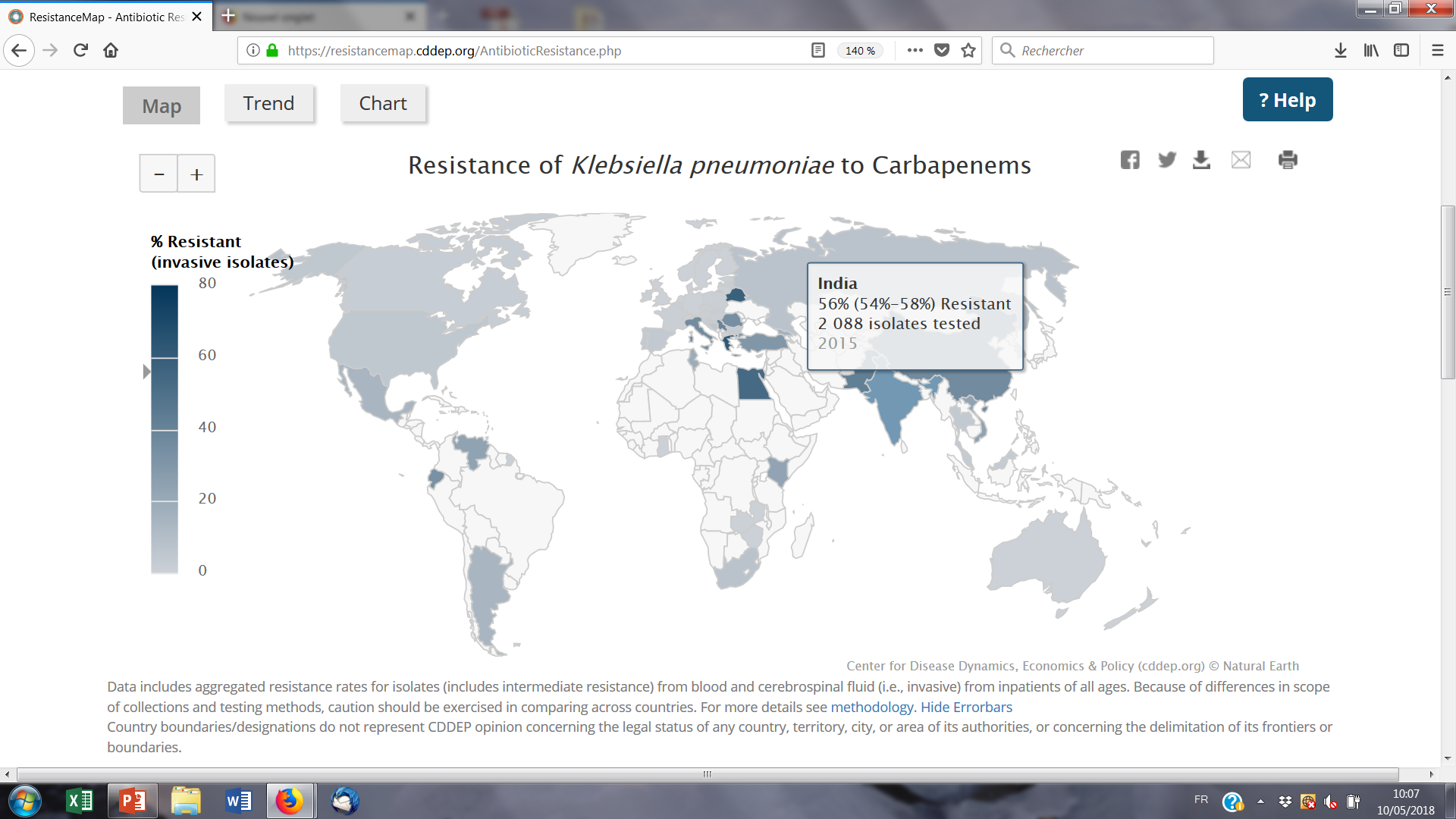 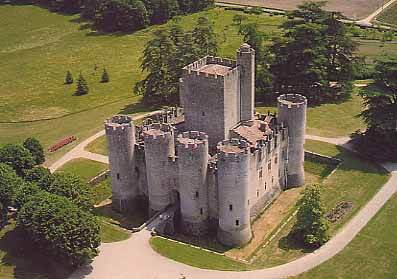 H
consommation selon les tranches d’âge
[Speaker Notes: La consommation d’atb est la plus forte pour la classe de plus de 75 ans: Donc justifie la campagne  de bon usage en EHPAD]
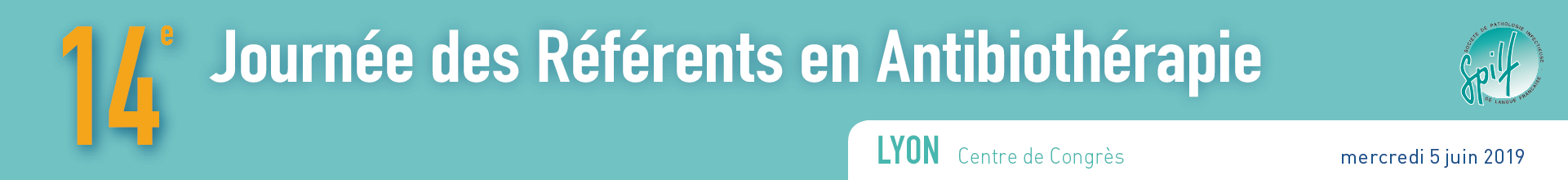 EHPAD et FDR identifiés de bactériémie ou d’infection urinaire à BGN résistant aux C3G
antécédents de colonisation/infection urinaire à EBLSE < 6 mois
antibiothérapie par amoxicilline-acide clavulanique/C2G-C3G/fluoroquinolone <  6 mois
voyage en zone d’endémie EBLSE
hospitalisation < 3 mois
vie en institution de long séjour
Recos IU SPILF mises à jour en 2017
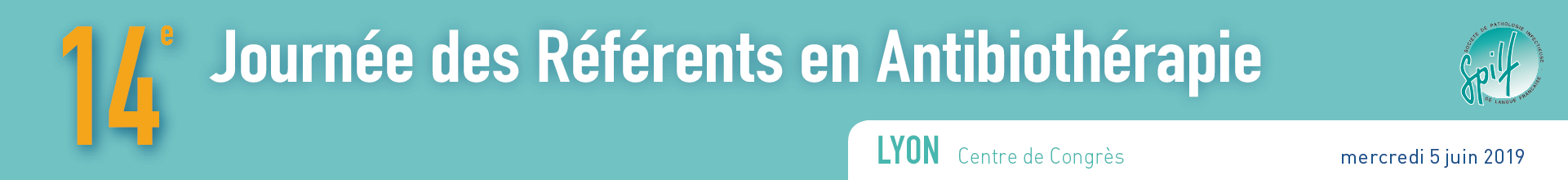 EHPAD et FDR identifiés de bactériémie ou d’infection urinaire à BGN résistant aux C3G
L’exposition à un antibiotique (C3G et FQ fluoroquinolones) dans les 3 mois 
une infection nosocomiale ou liée aux soins 
un antécédent de portage, de colonisation ou d’infection à BGN résistant aux C3G (dans les 6 mois)
un voyage à l’étranger dans les 3 mois dans les zones géographiques à risque
une anomalie fonctionnelle ou organique de l’arbre urinaire
Rodrigues 2008 CMI
Bactériémie communautaire = faible risque d’infection à BLSE
Aucun FDR BLSE isolé ne justifie à lui seul l’usage de carbapénèmes
Ortega 2016  J Infect
Zahar 2017 IJAA
Lee 2016 JKM
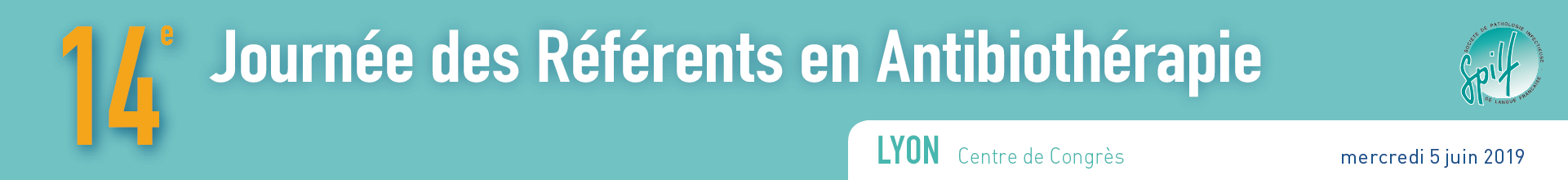 Etude  Résistance bactérienne à partir des ECBU
14 EHPAD de ville
45
EHPAD de Provins 2012 -2013
46
EHPAD de Melun 2012 -2013
47
Discussion
Taux de résistances plus importants que ceux observés dans la communauté
Variabilité majeure entre les EHPAD : respect des indications des ECBU et de politique de l’antibiothérapie
Ces résultats nécessitent une connaissance de l’épidémiologie locale pour le choix d’un traitement probabiliste
 Les recommandations nationales ne sont pas applicables dans certains EHPAD
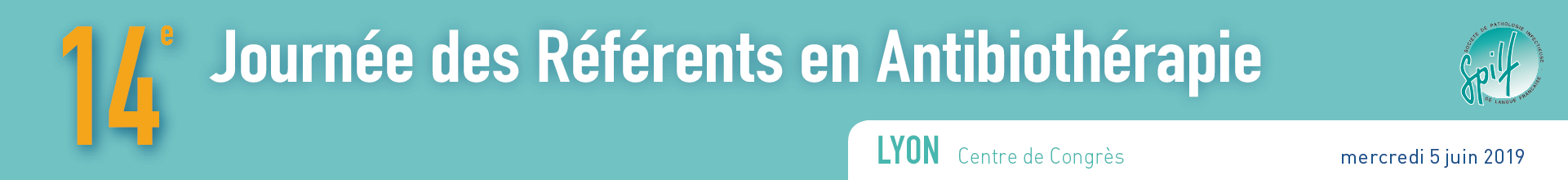 Les recommandations
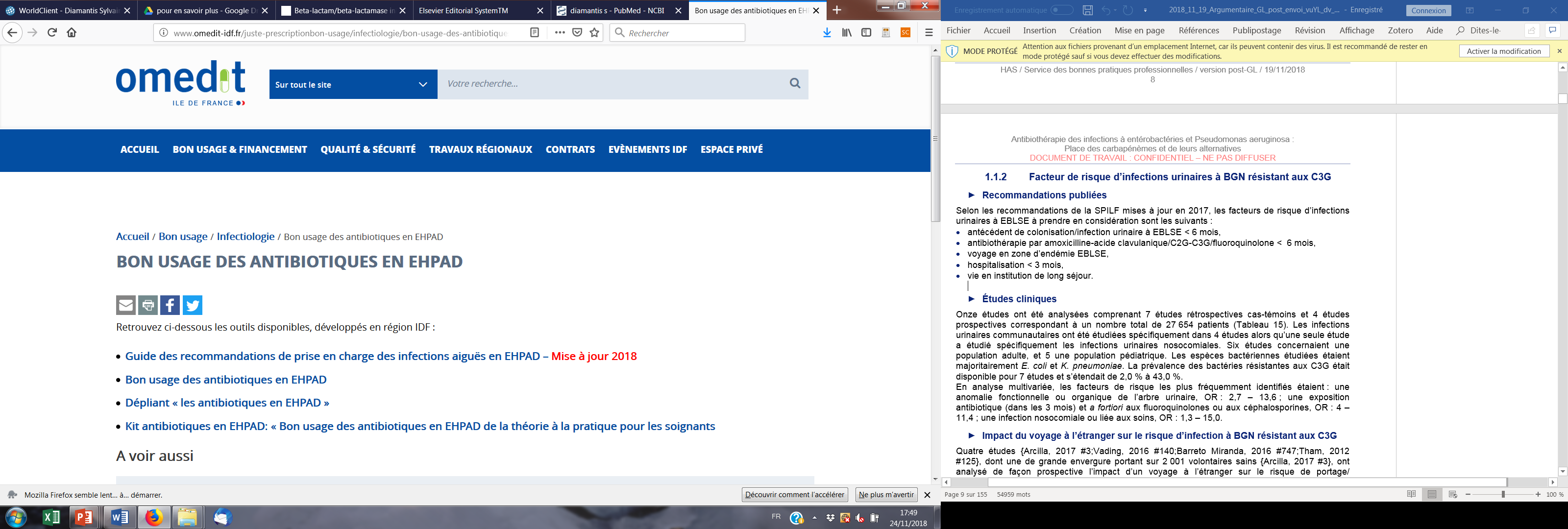 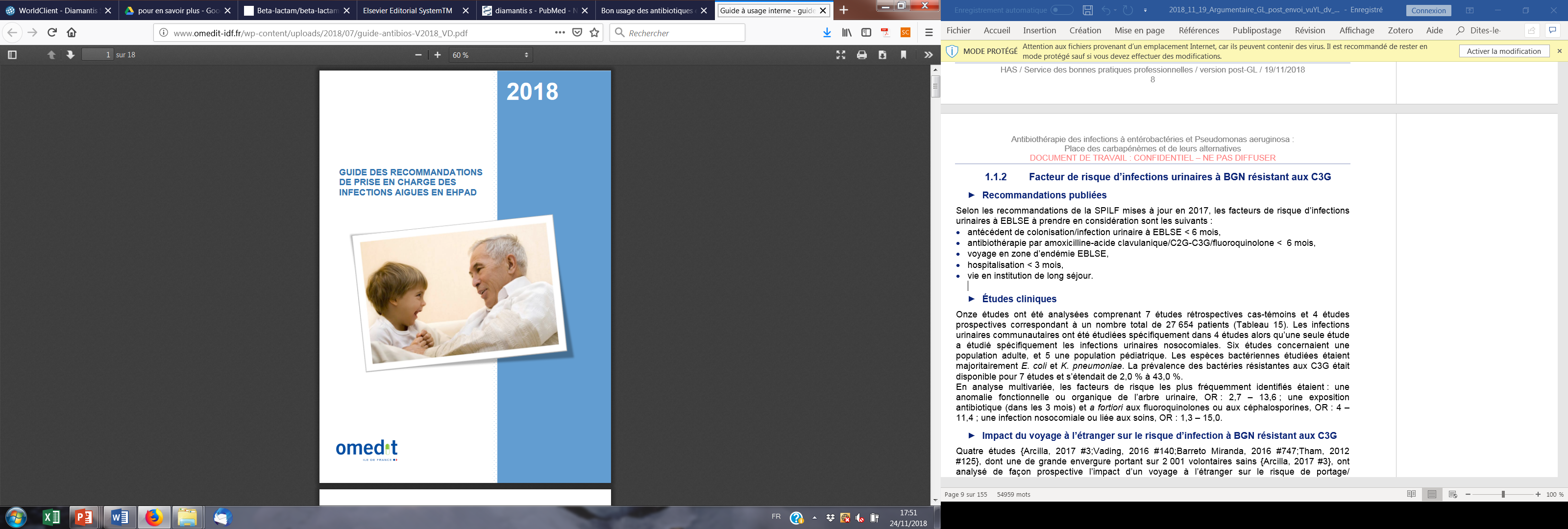 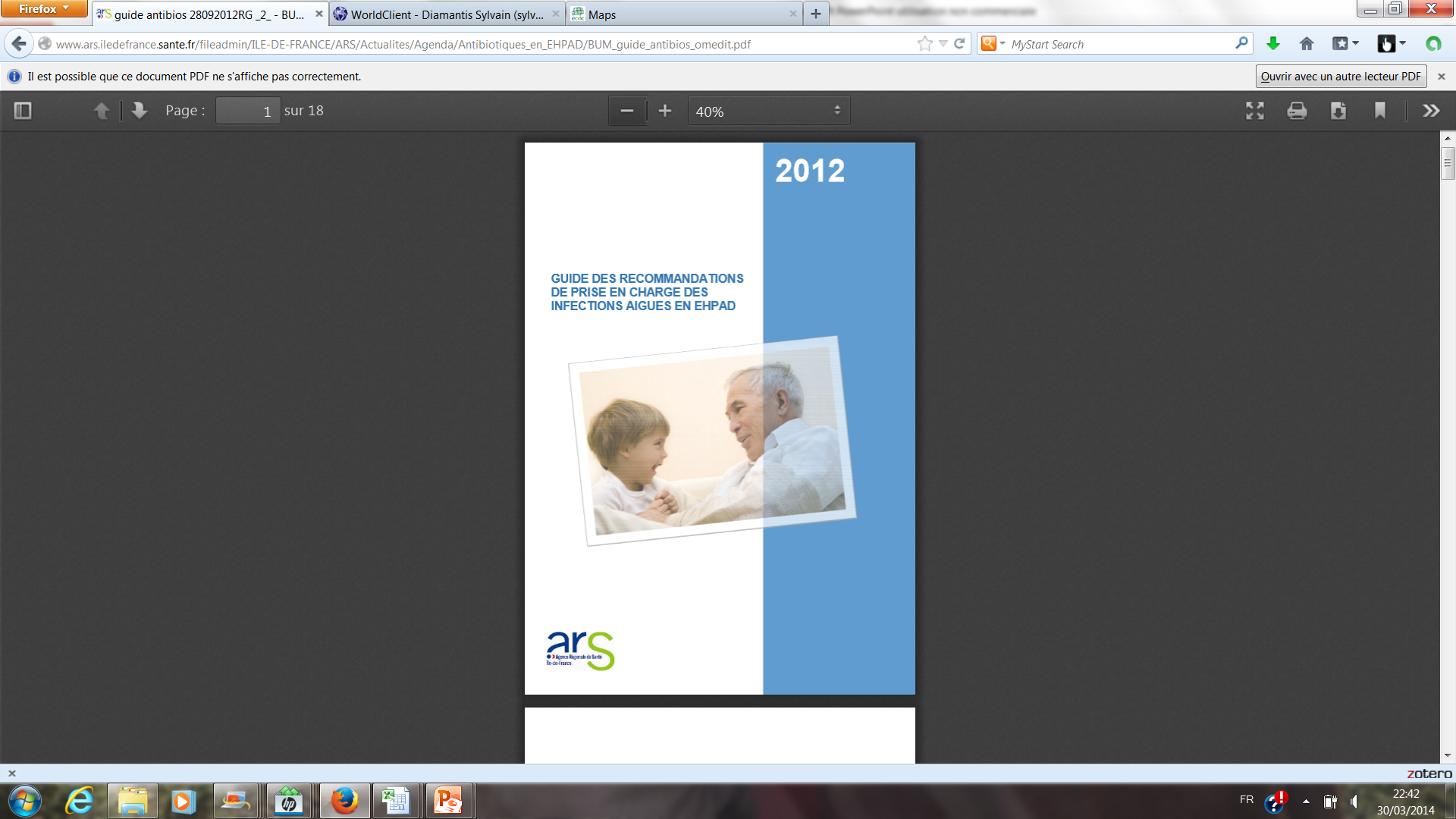 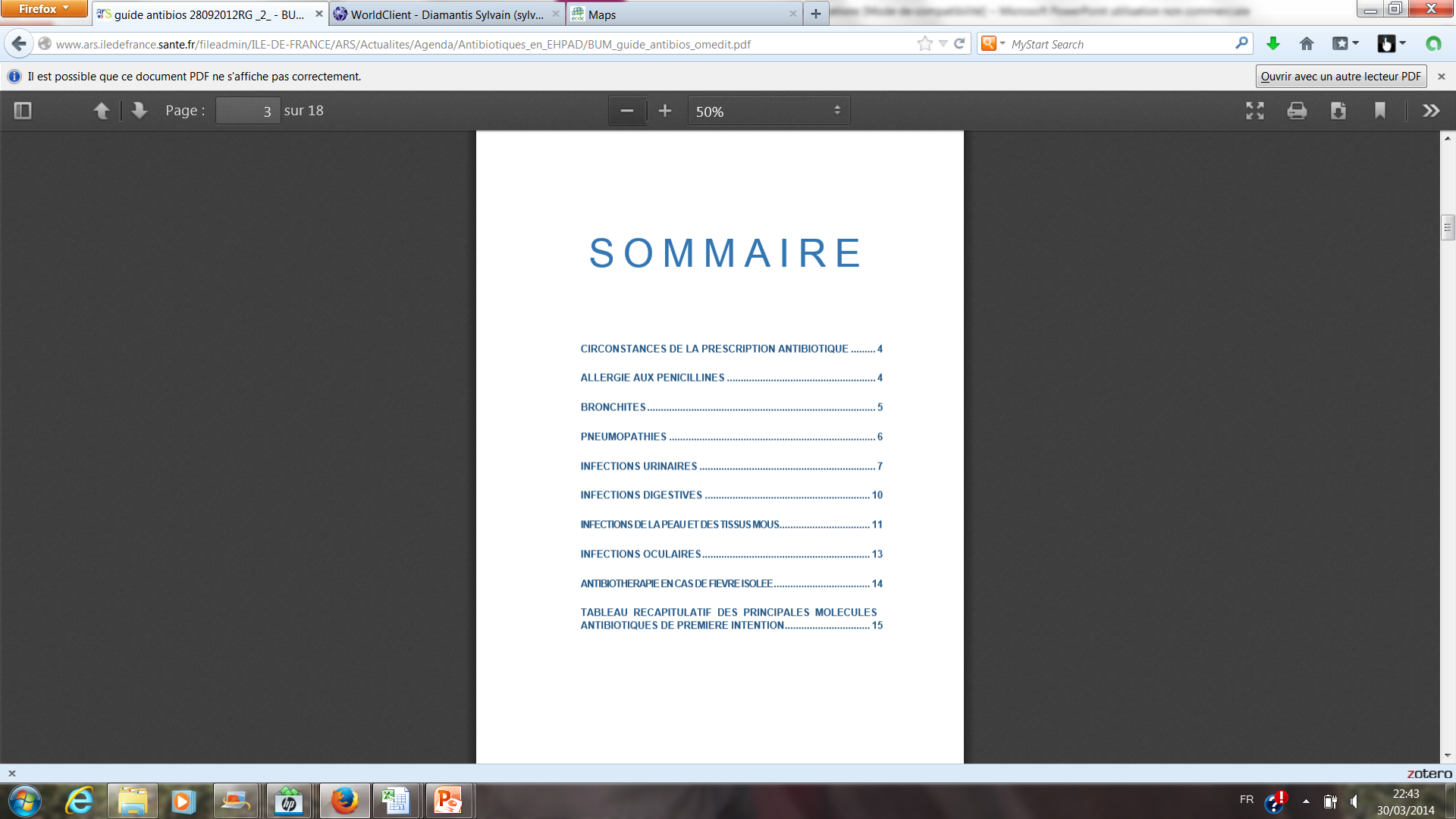 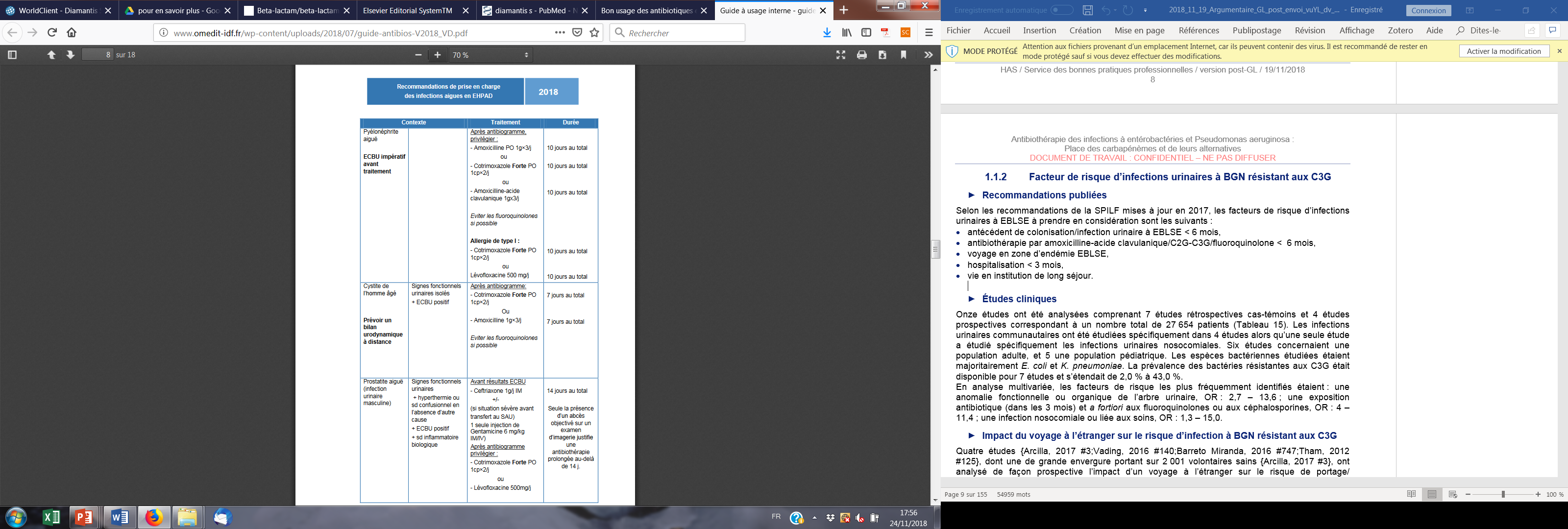 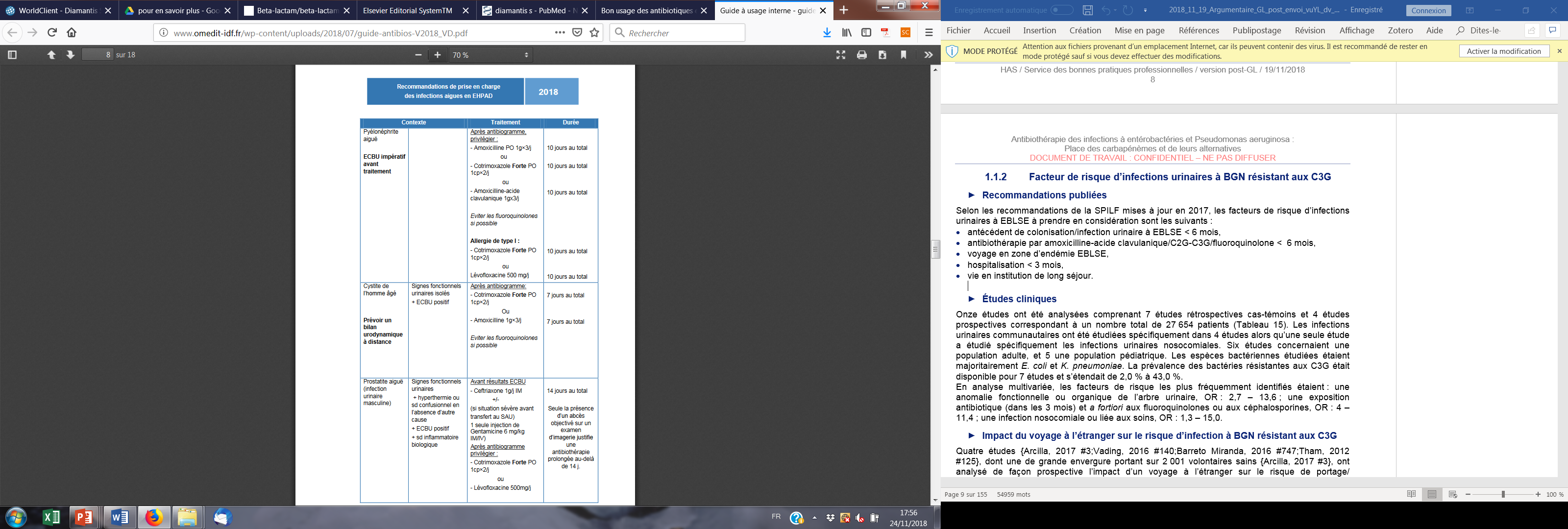 Epargne des FQ

Durée de traitement court
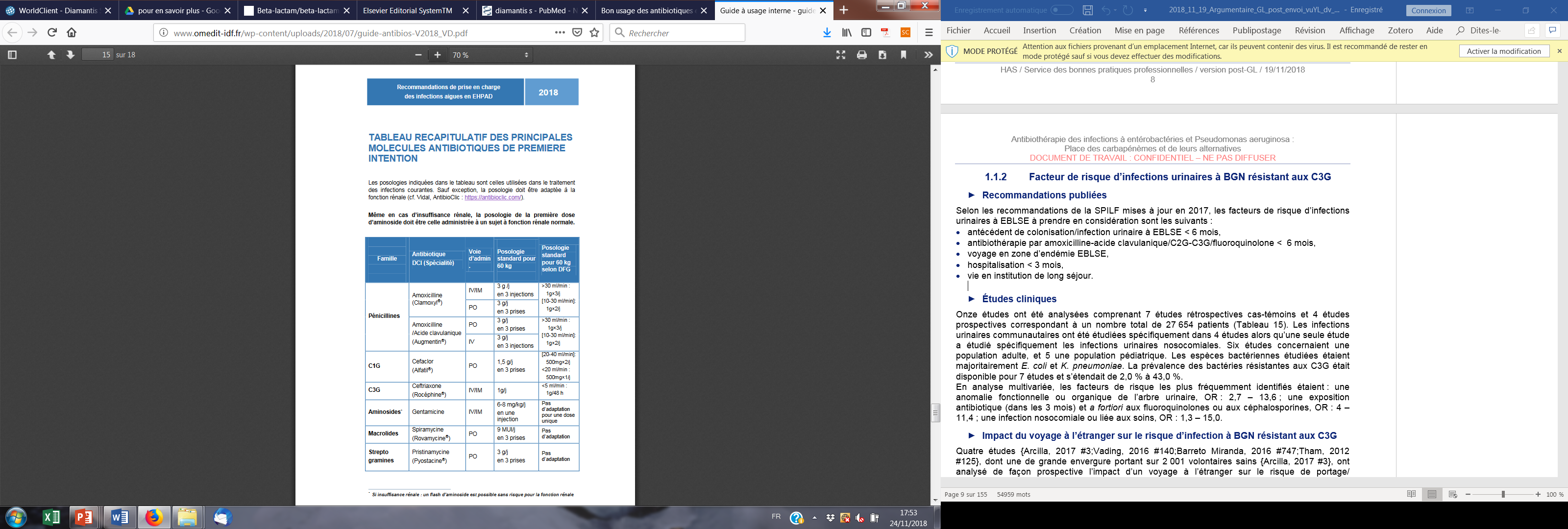 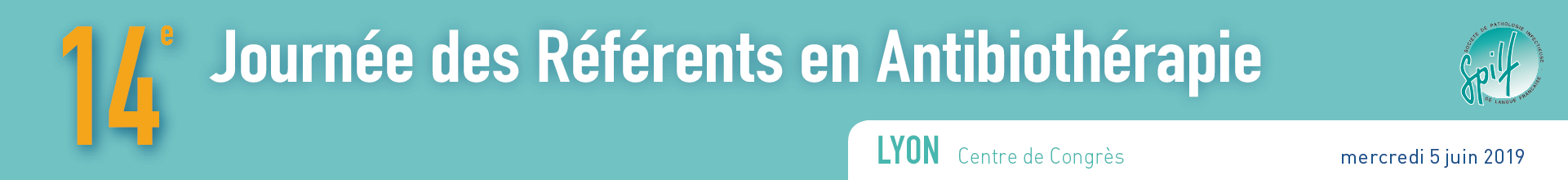 Antibiotic stewardship en EHPAD
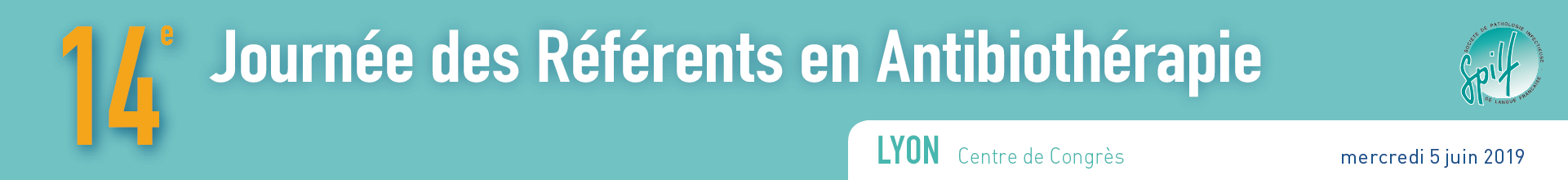 Revue de la littérature
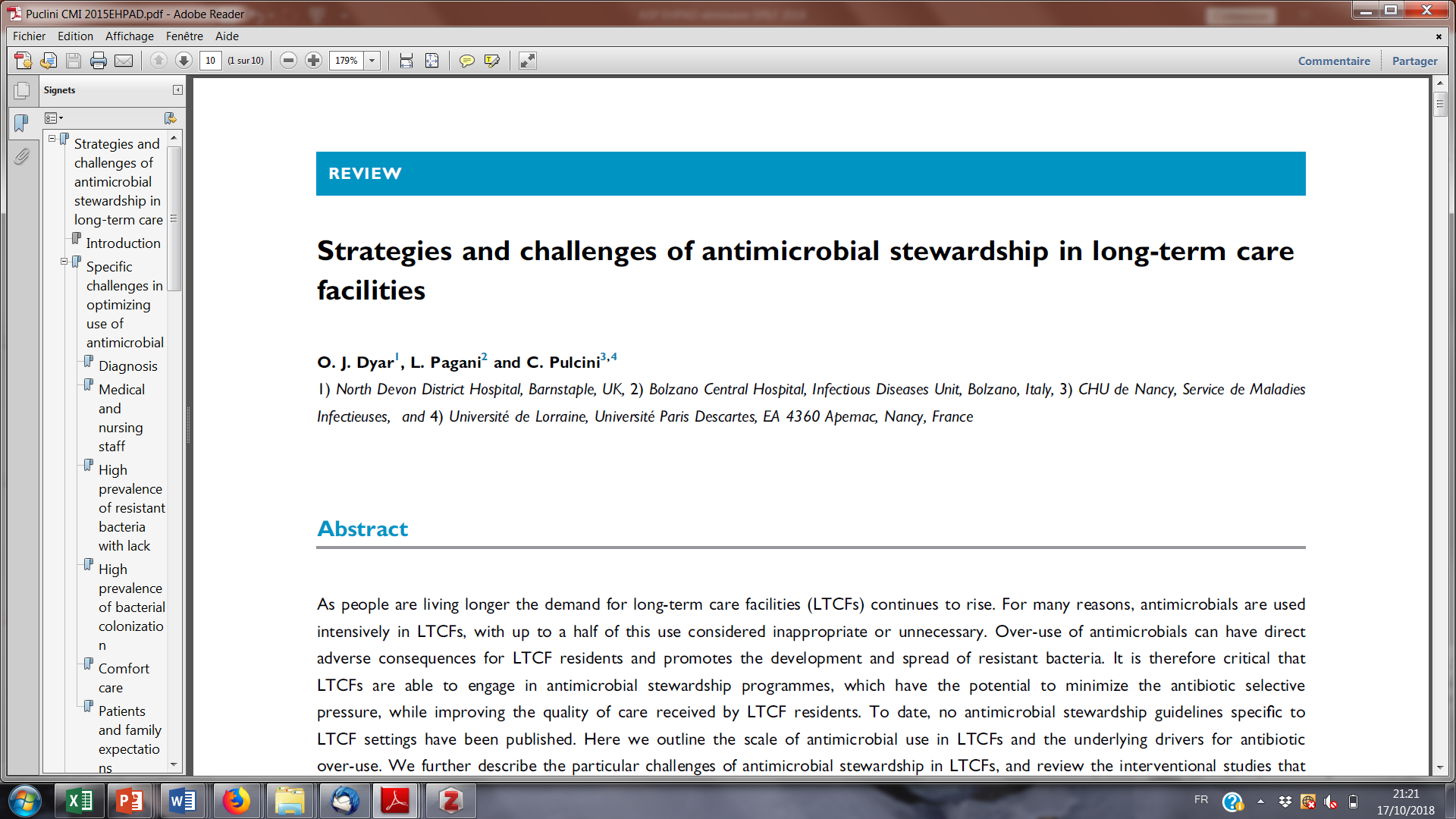 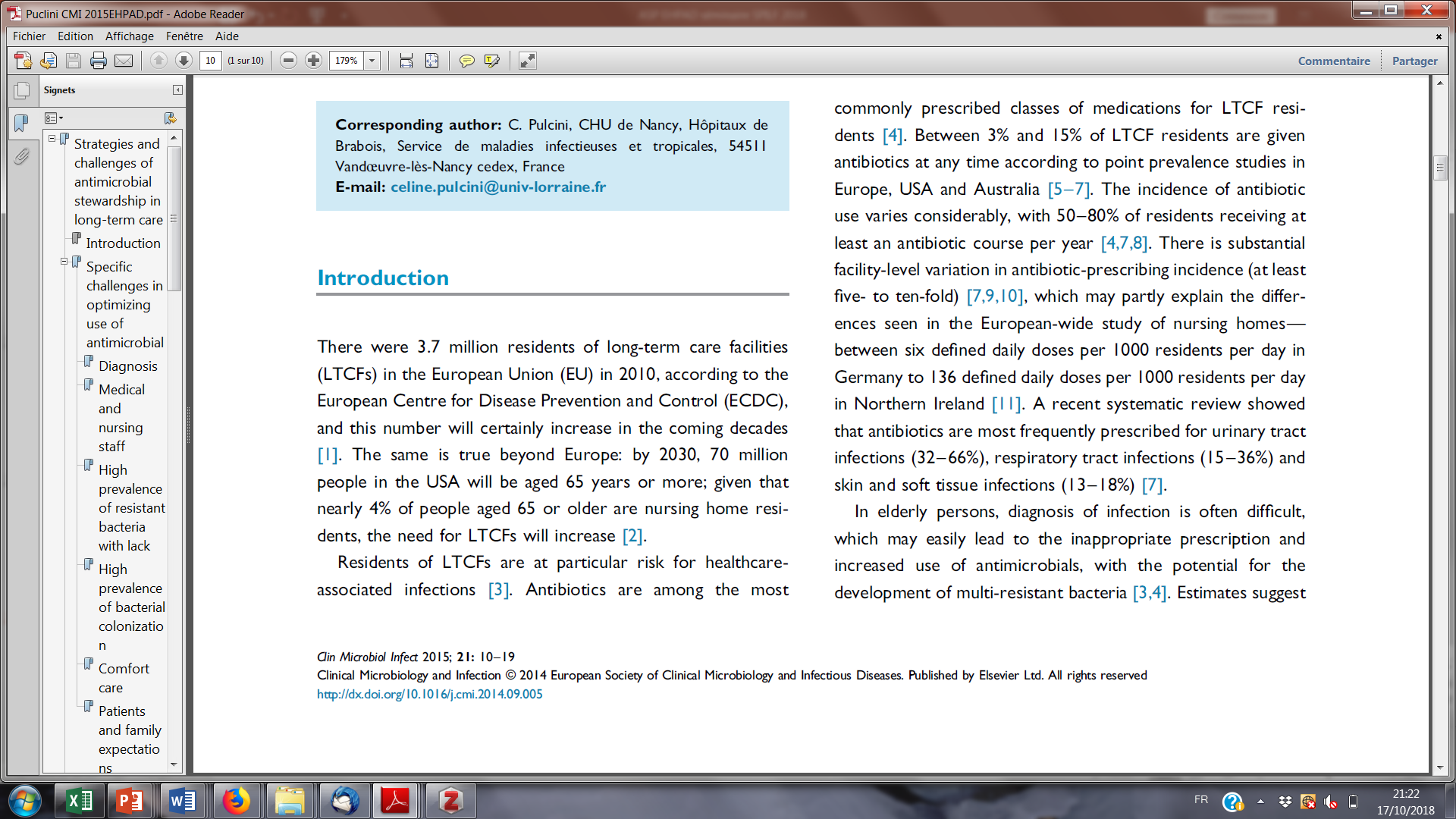 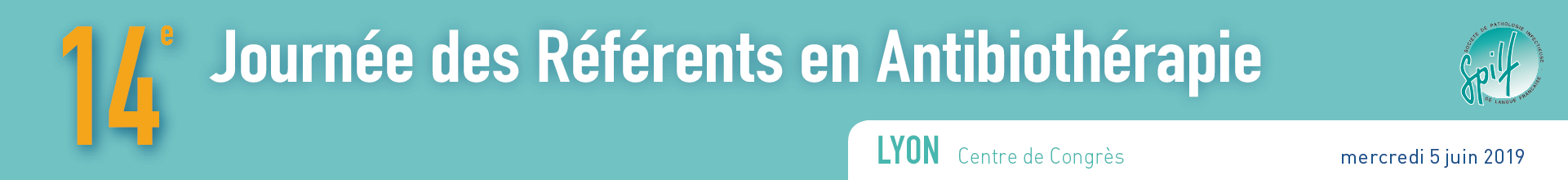 Revue de la littérature : étude d’ABS en EHPAD (2000-2015)
12 études 

Méthodes:
5 en cluster randomisé
6 avant / après
Type d’ interventions :
Educationnelle multifacette médecins et  infirmières (n= 9) :
peu efficace, parfois diminution de conso ATB
Intervention d’un infectiologue (n= 1) :
 diminution de la consommation ATB et du nombre de Clostridium 
Structurelle  (n= 1) « Resident Antimicrobial Management Tool » :
diminution de la consommation ATB
Dyar CMI 2015
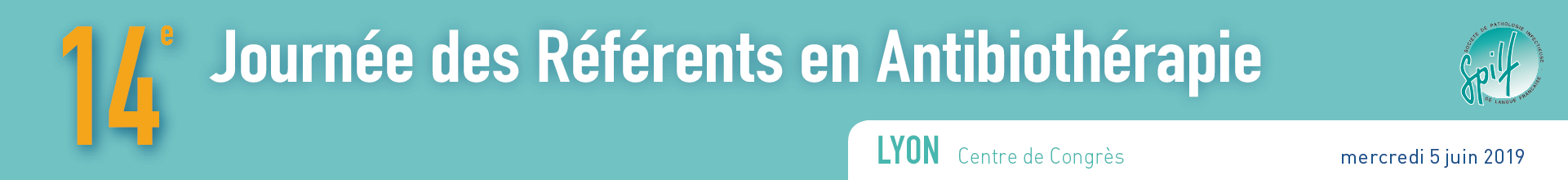 Revue de la littérature : étude d’ABS en EHPAD (2000-2015)
Décourager la prescription d’antibiotiques sans examen clinique
Formation (médicale, paramédicale, patients et leurs familles)
Cibler les mésusages fréquents :
colonisations bactériennes
antibioprophylaxies
antibiotiques topiques
durées de traitements prolongés
Usage de recommandations adaptées localement
Réévaluation de l’antibiothérapie à 72h00
Limiter la réalisation excessive d’examens microbiologiques
POCT
Tester des stratégies innovantes et intégrer l’hygiène, la qualité et l’antibiothérapie
Dyar CMI 2015
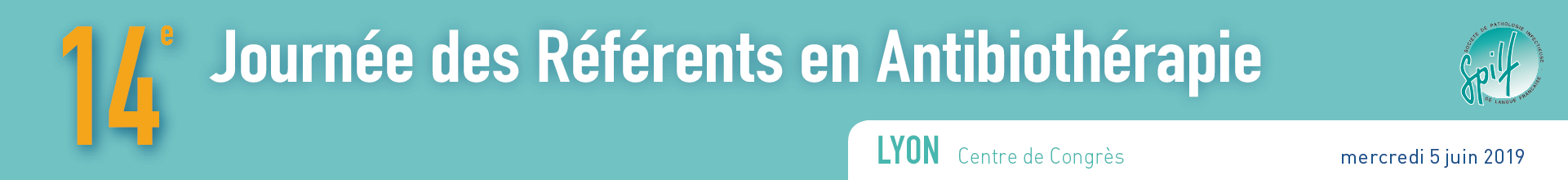 Evolution ECBU/ AB
1 EHPAD, 115 résidants, 32 MG
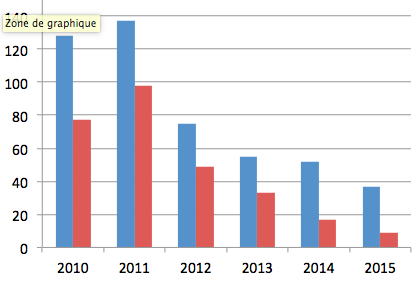 Conformité janv à oct 2016
Choix molécules	50 %
Durée traitement	66 %
ECBU prescrits
ECBU  ATB
Mise en place du KIT
Limiter la réalisation d’ECBU
Mesure « restrictive »
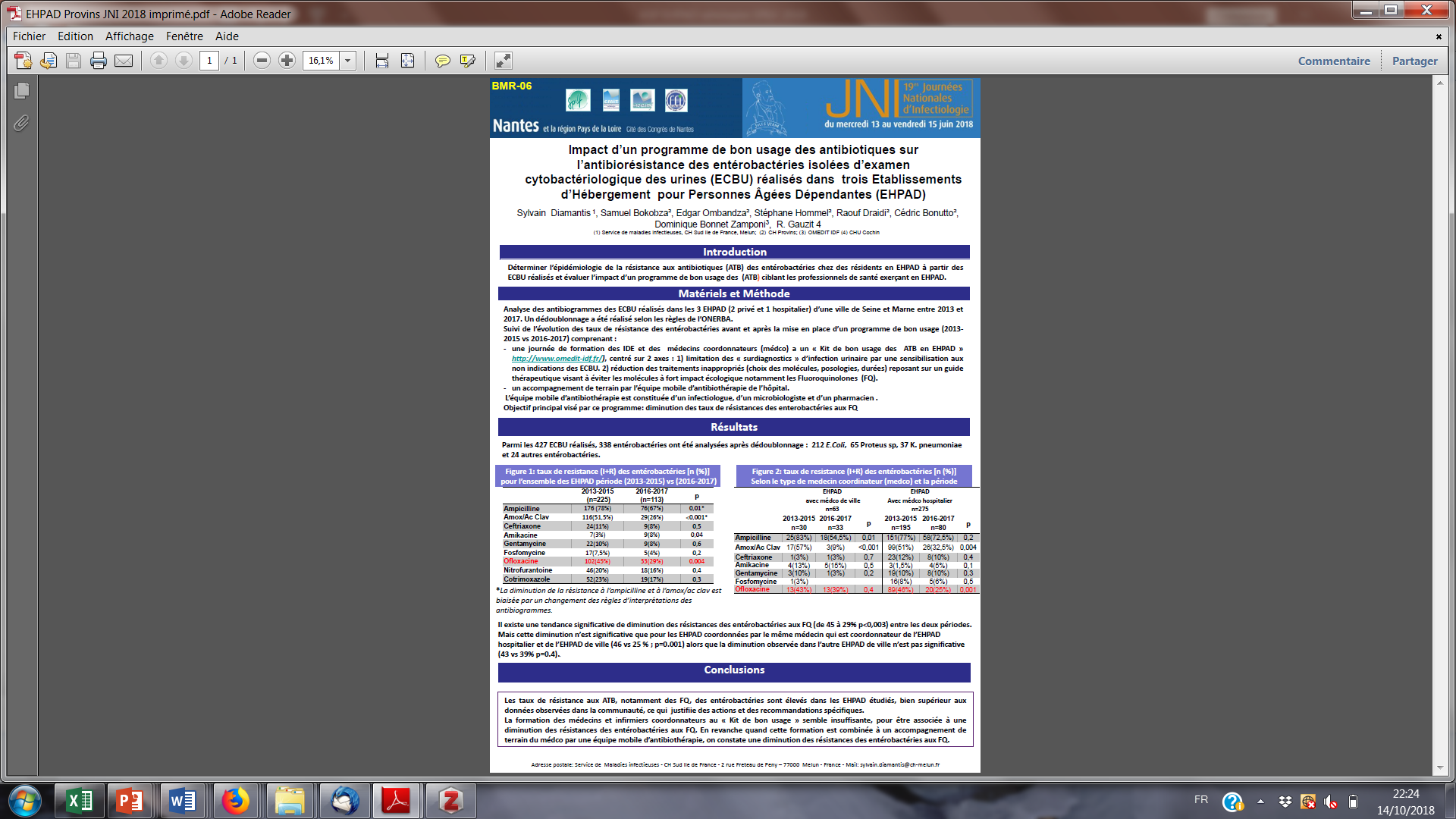 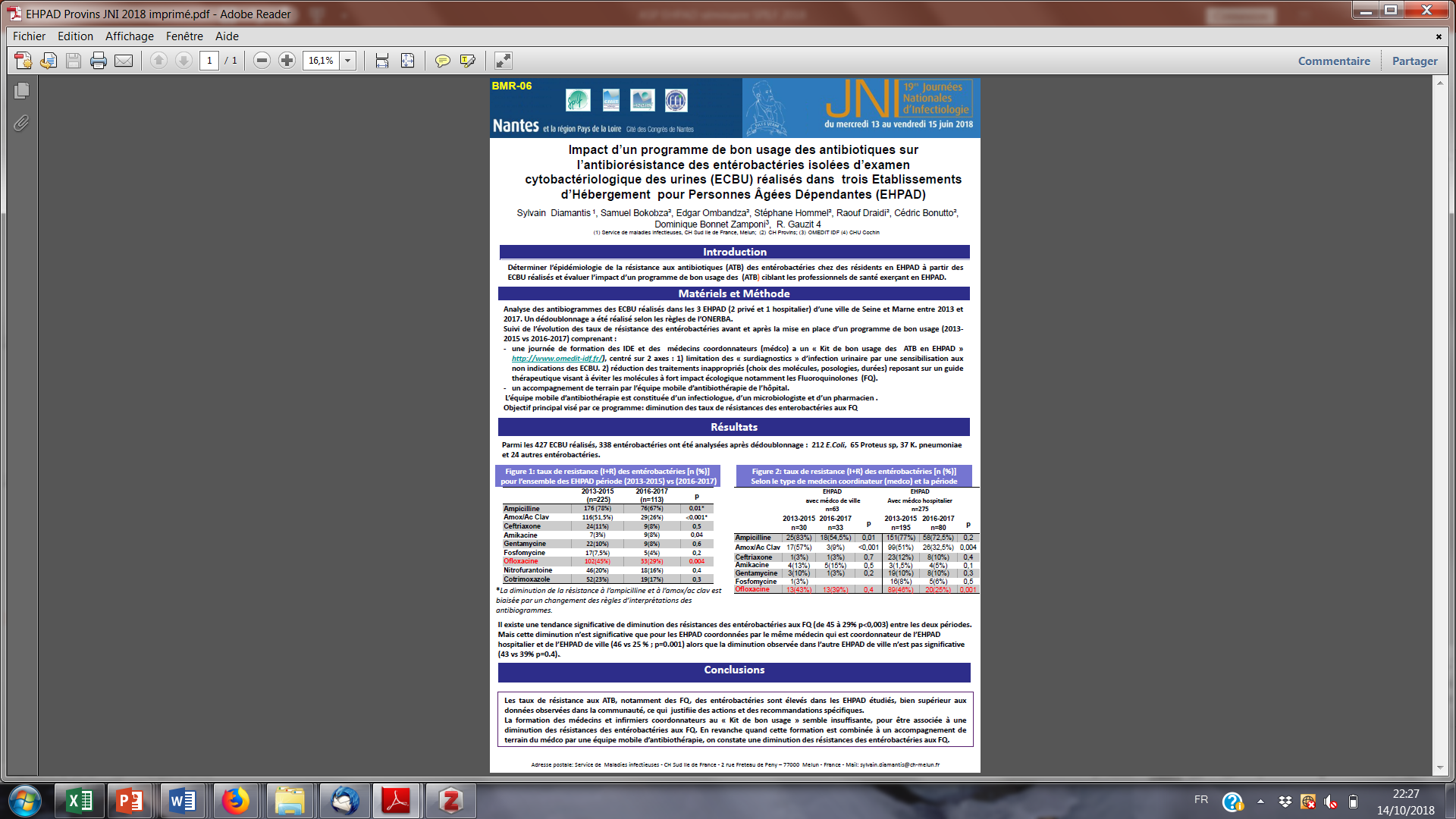 Leadership de l’infectiologue et médecin co
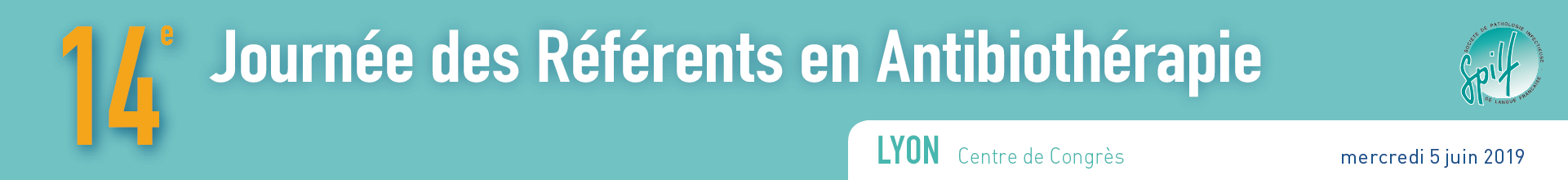 Mes recettes
Pour les médecins : 
Faire le bon diagnostic 
Première cause de confusion en EHPAD = Iatrogénie médicamenteuse
Bilan de syndrome inflammatoire : IU = diagnostic d’exclusion
Pour les med co : diffuser les recos au moment de la prescription
Pour les IDE : 
Pas de prélèvements sans prescription ni examen médical
Pour les pharmaciens et microbiologistes
Restriction des FQ et C3G
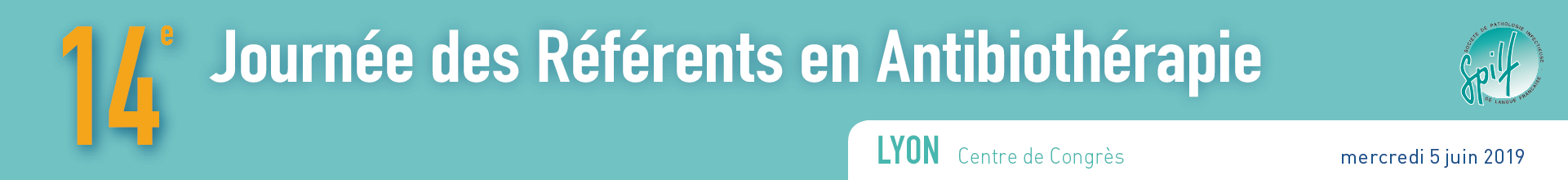 Conclusion ABS EHPAD
La démarche  diagnostic en EHPAD est difficile
Epidémiologie de la résistance : comme la population générale sauf dans certains EHPAD
Recommandations : cf recommandations d’organe mais guide spécifique des OMEDIT
Stewardship : pas de méthode ayant montré son efficacité ; levier paramédical, interdire les ECBU systématiques.
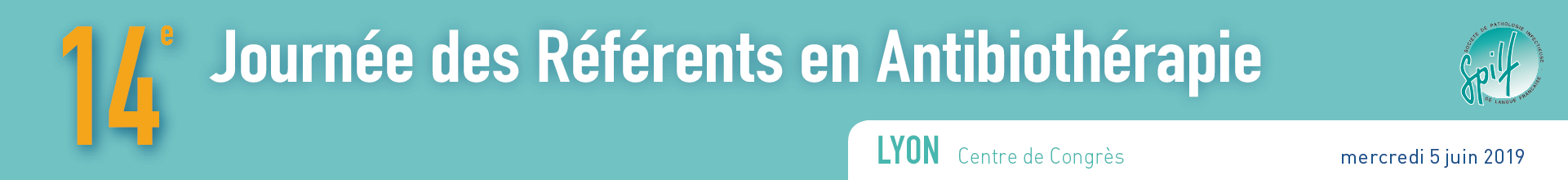 Conclusion
Avis ≠ Antibiotic steewarship 
Les avis sont un « outil » pour faire du stewardship
L’objectif de convention: imposer un programme de stewardship